Unit 3:  Equilibrium Carrier Concentrations


Lecture 3.1:
The Fermi function
Occupation of states
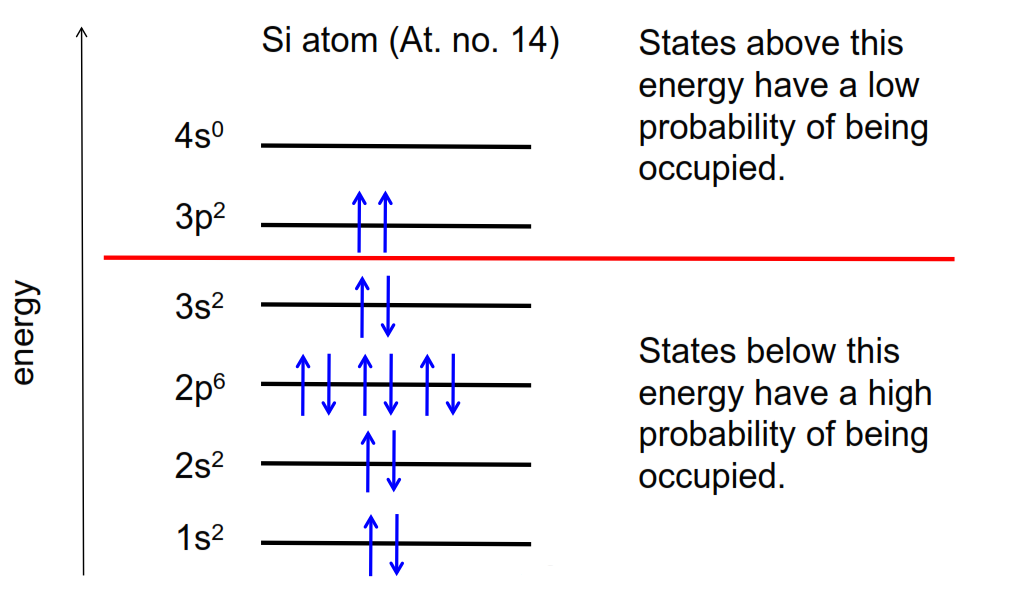 Here is the dividing line between the filled states and the empty states. That line will turn out to be very useful to us in semiconductors.
The topic of Unit 3 is understanding how we compute the equilibrium concentrations of electrons and holes in semiconductors. Our first step towards doing that is to understand a quantity known as the Fermi function.
Fermi level
we can draw a line and that line we're going to call the Fermi level below that line the states will be mostly filled. Above that line, the states will be mostly empty
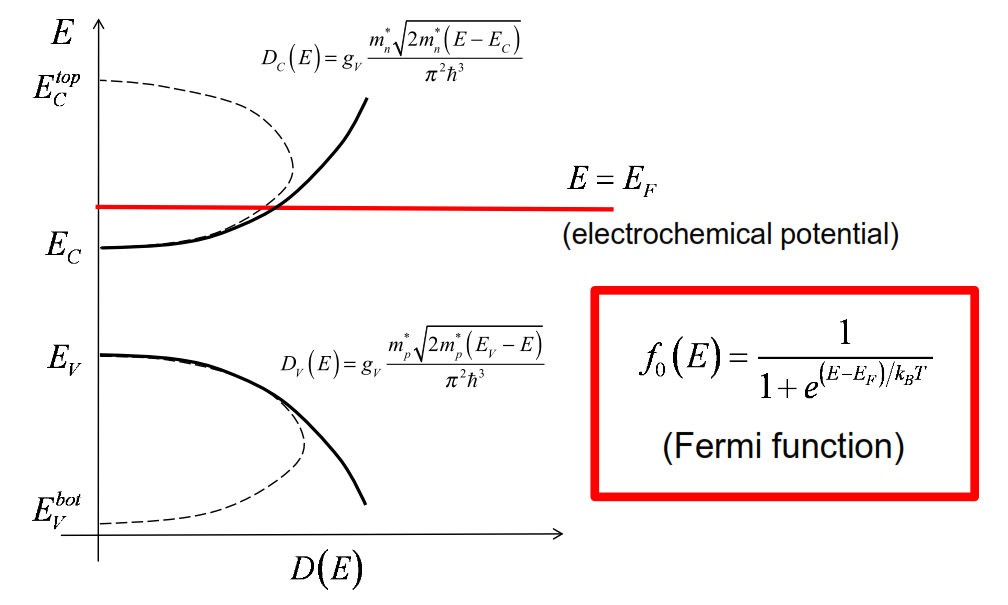 there is a very simple equation that 
describes the probability the state at any energy is occupied by an electron. That simple equation is  the Fermi function
The Fermi function
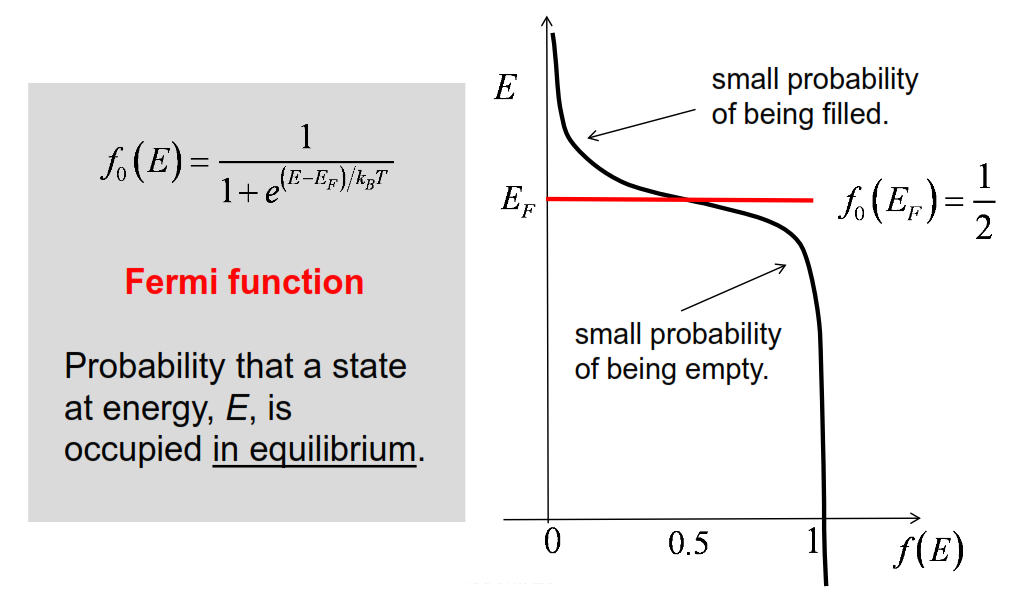 More about the Fermi function
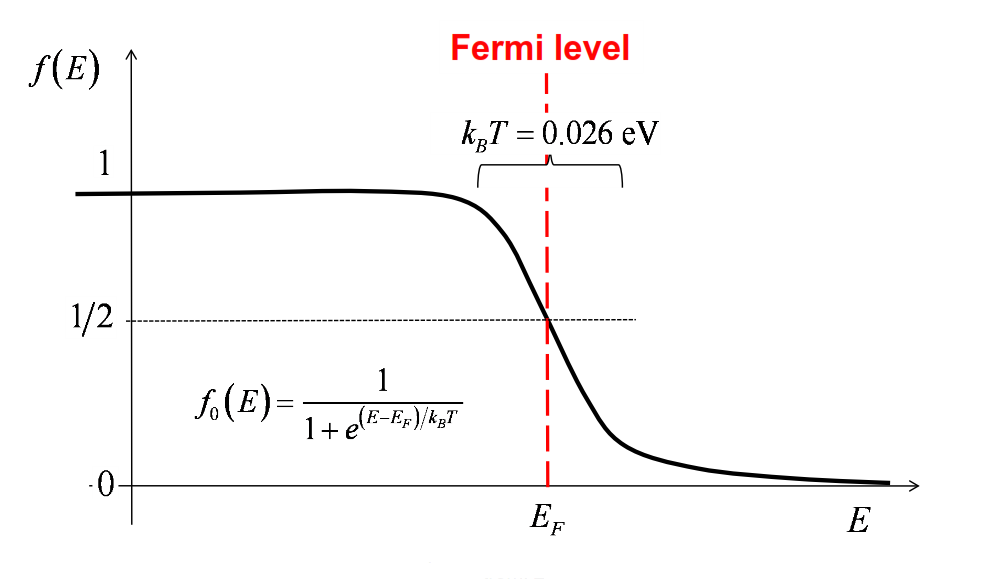 What we'll find is that the width of that transition is determined by the temperature.
Effect of temperature
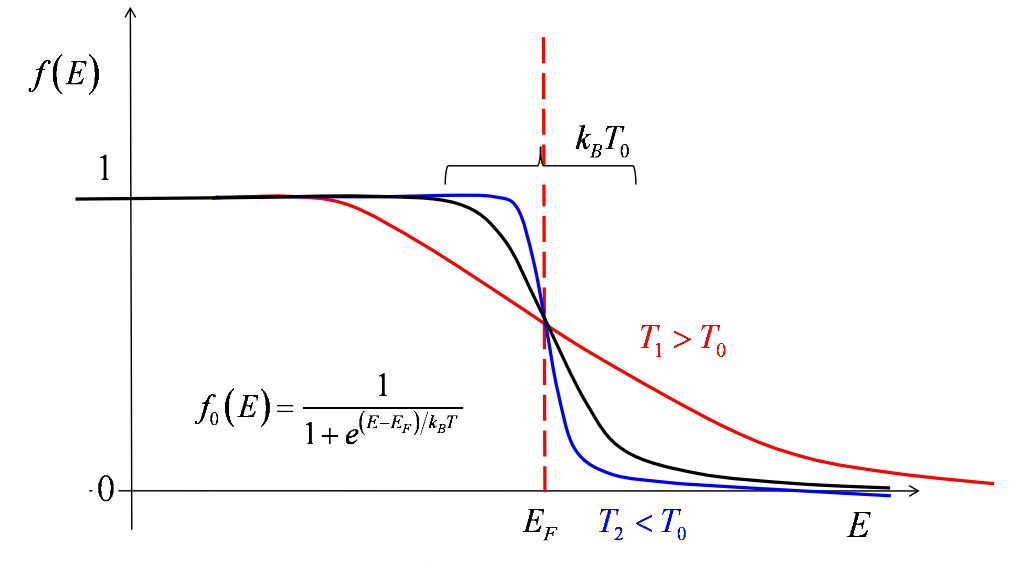 If the temperature increase, the width of the transition from high probability of being occupied to low probability of being occupied gets broader. As the semiconductor cool down, the width of that region gets sharper.
Electrons and holes
Given a semiconductor, where is the Fermi level?
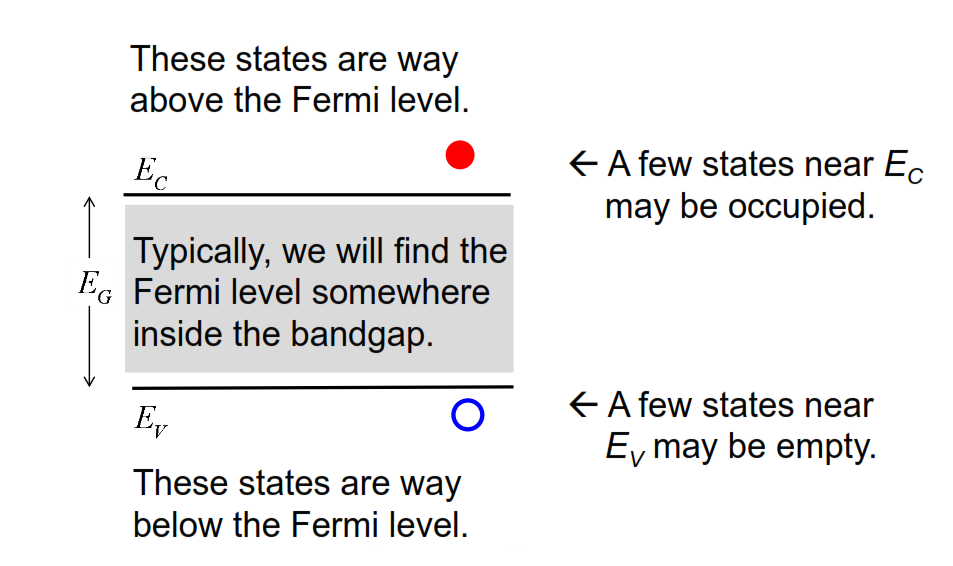 Conduction band
A nondegenerate n-type semiconductor is one in which the states have a small probability of being filled.
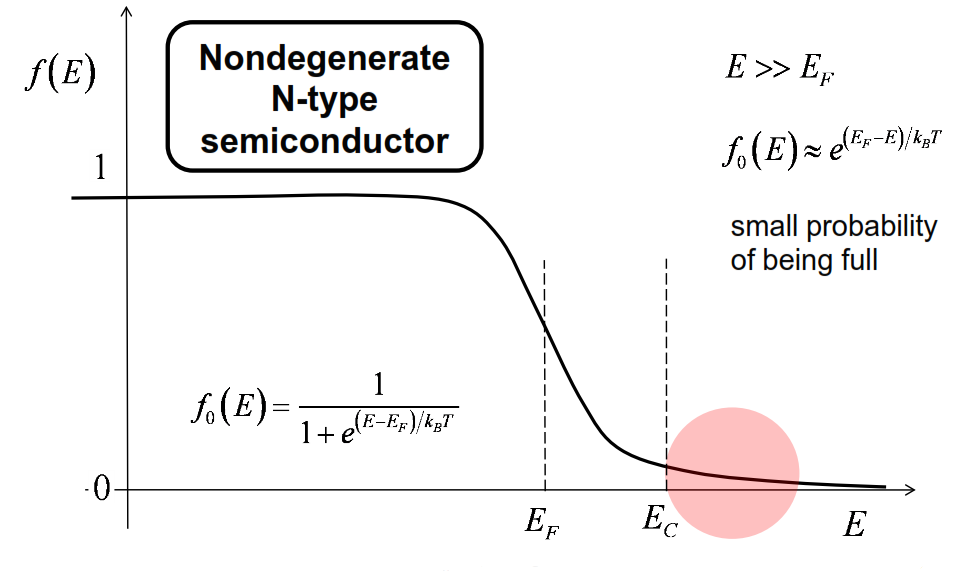 now let's apply this Fermi function to the conduction band.
Valence band
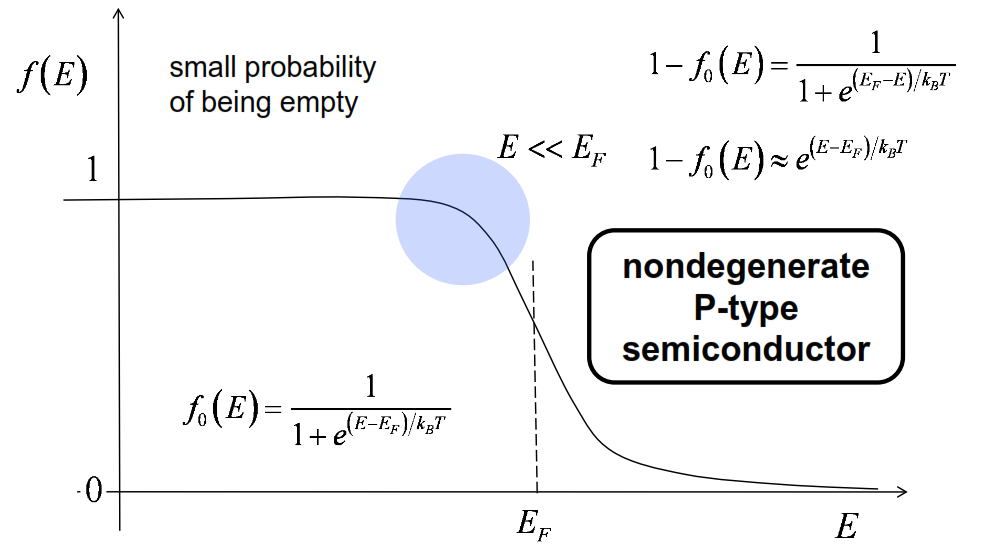 A nondegenerate p-type semiconductor, there will be a small probability that the states are empty in the valence band.
Nondegenerate semiconductors
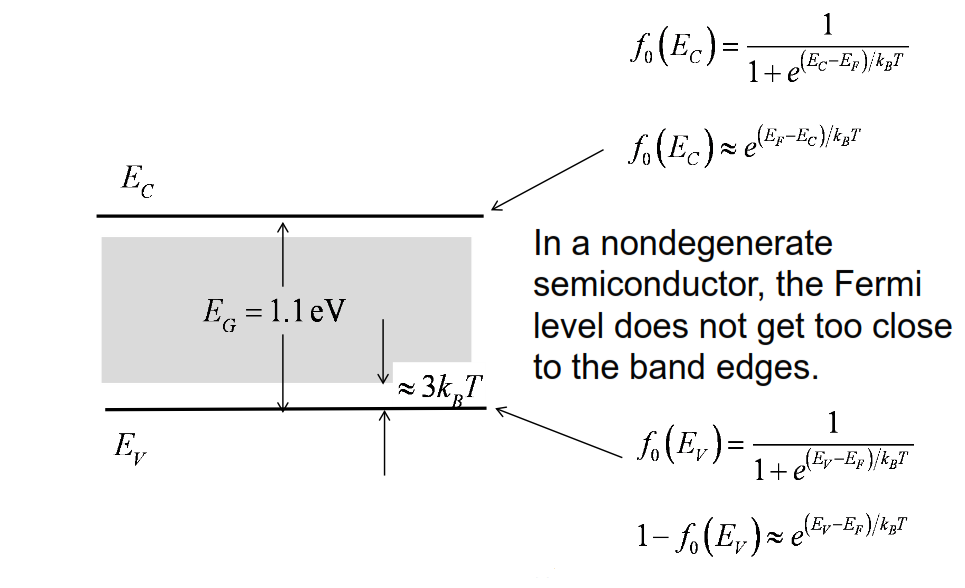 In other words, a nondegenerate semiconductor is one in which the states in the conduction band are always well above the Fermi energy, and the states in the valence band are well below the Fermi energy
Energy band diagram of an intrinsic semiconductor
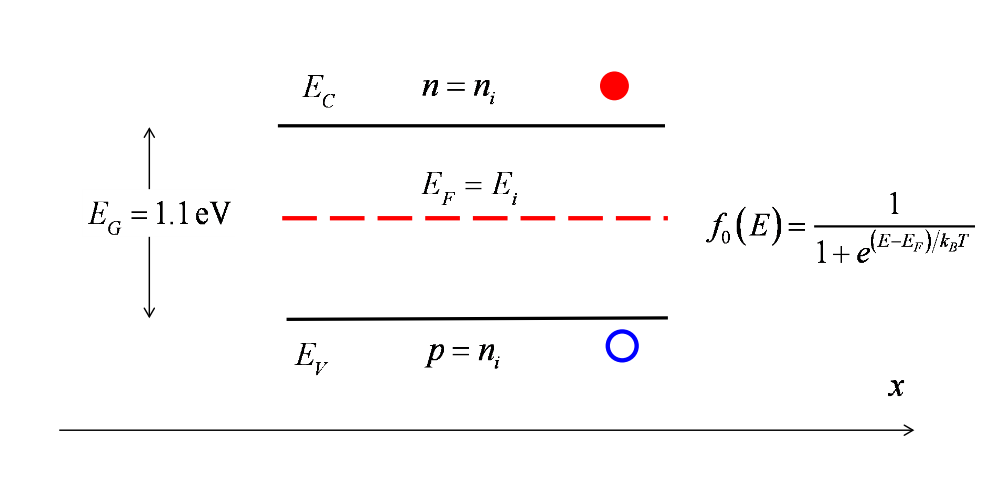 It turns out it's not exactly in the middle. We'll see why later, but that's because the density of states in the valence band is slightly different from the density of states in the conduction band.
Energy band diagram and carrier densities
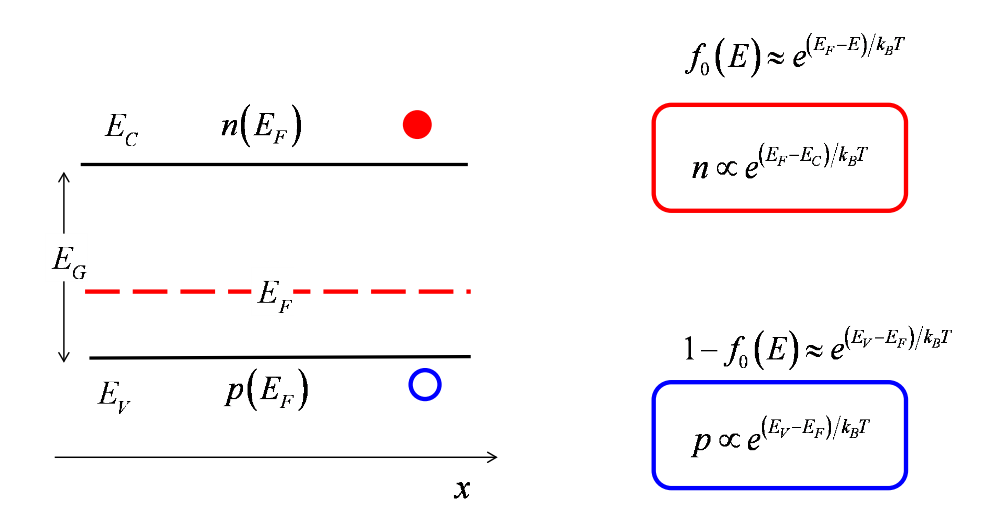 Summary
The Fermi function gives the probability that a state (if it exists) is occupied in equilibrium. 





The two key parameters in the Fermi function are the Fermi level and the temperature.
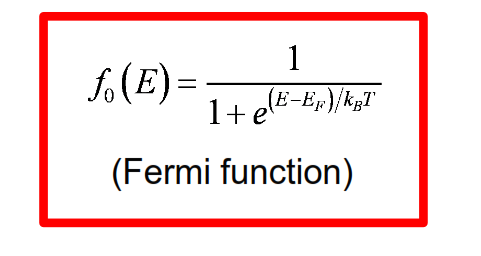 Unit 3:  Equilibrium Carrier Concentrations


 
Lecture 3.2:
Fermi-Dirac integrals
The Fermi function
The Fermi function gives the probability that a state (if it exists) is occupied in equilibrium. 




The two key parameters in the Fermi function are the Fermi level and the temperature.
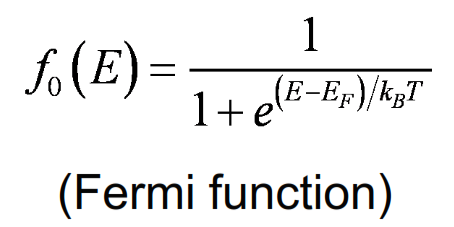 The  reason we need to understand the Fermi function is because it is used to compute carrier densities in semi-conductors
Equilibrium carrier densities
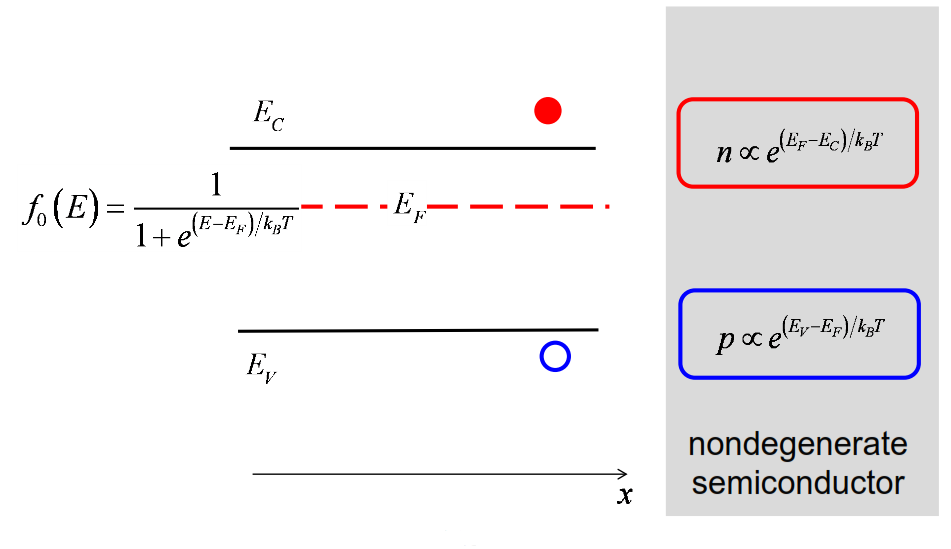 So our goal is to understand what the carrier density is in the conduction band, and what the hole density is in the valence band given a particular location of this Fermi energy
Two options
Our goal is to relate the carrier density to the Fermi level and to the properties of the semiconductor. 

We can do the calculation two ways: 

1) In k-space 

2) In energy space
3D bulk semiconductor: k-space
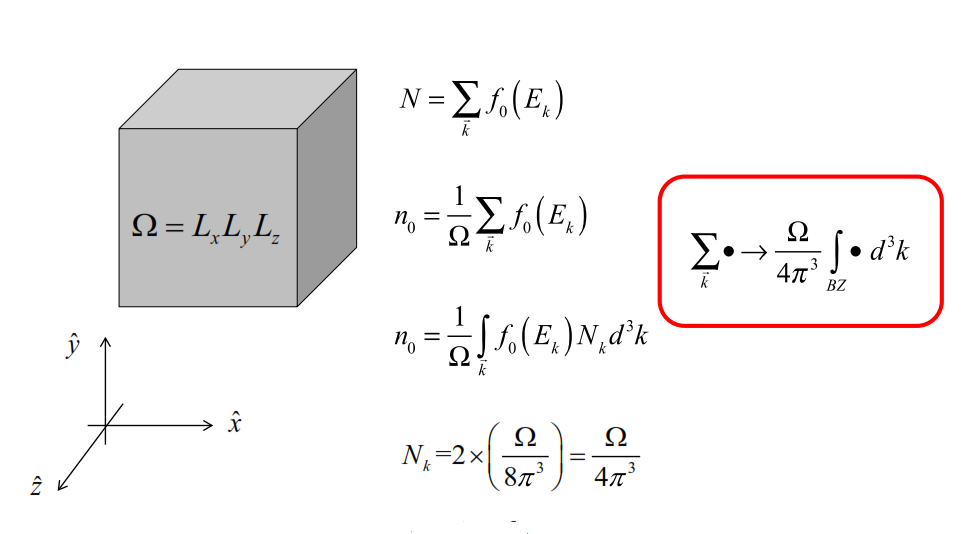 Density-of-states in k-space
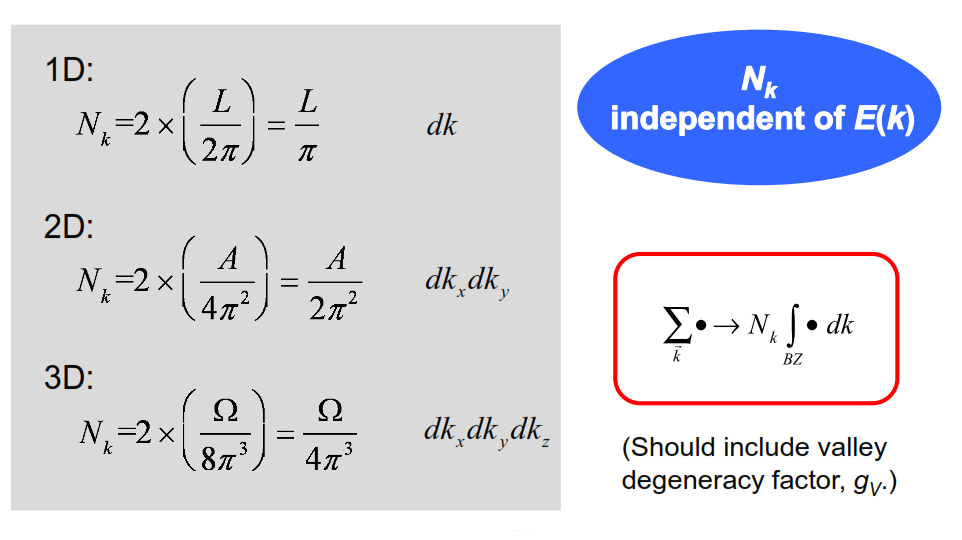 Energy space (parabolic bands)
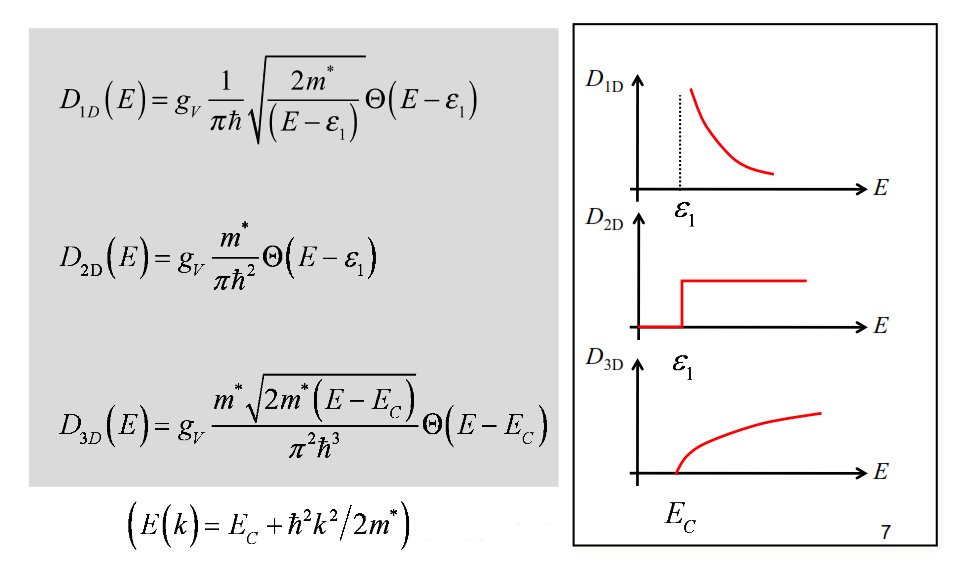 Let's do the calculation in 3D
Distribution of electrons in the conduction band
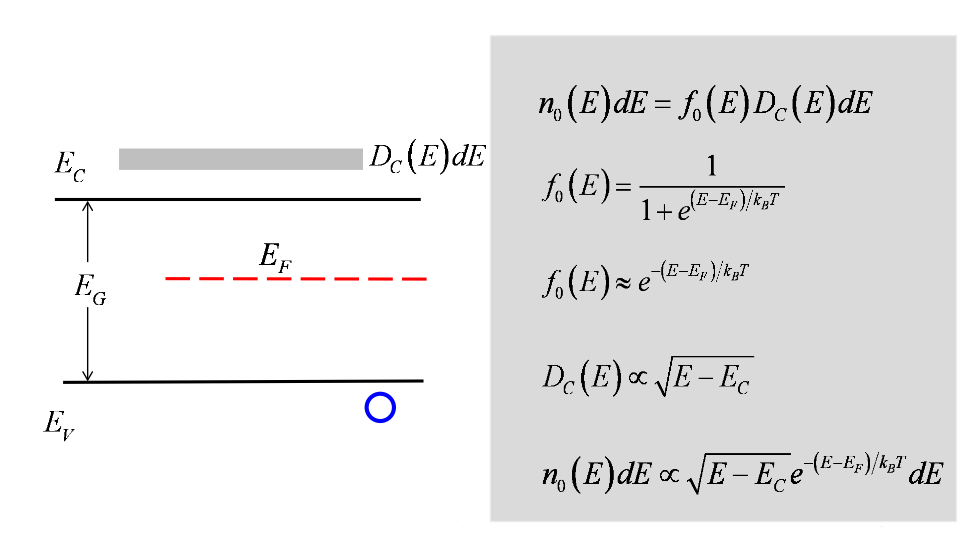 Distribution of electrons in the conduction band
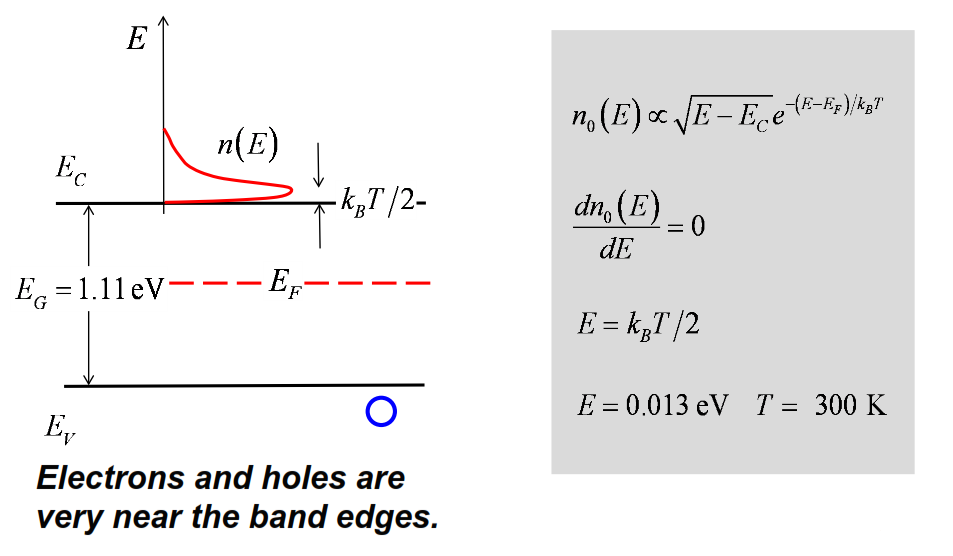 Compute the electron density
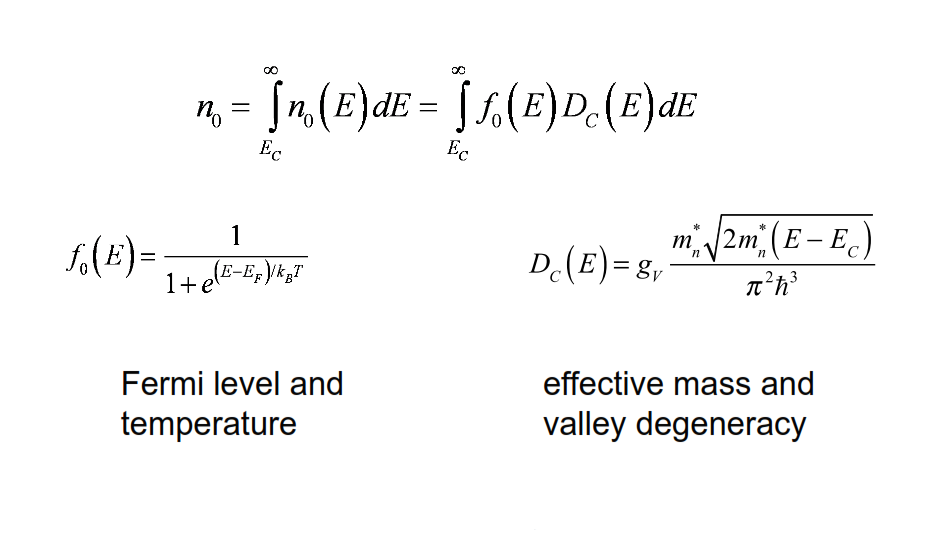 I can see that the result is going to depend on Fermi level and temperature. Because those two parameters are in the Fermi function. The result is also going to depend on the effective mass of the semiconductor and the number of equivalent valleys because those quantities are in the density of states.
Energy space (3D)
A couple of definitions
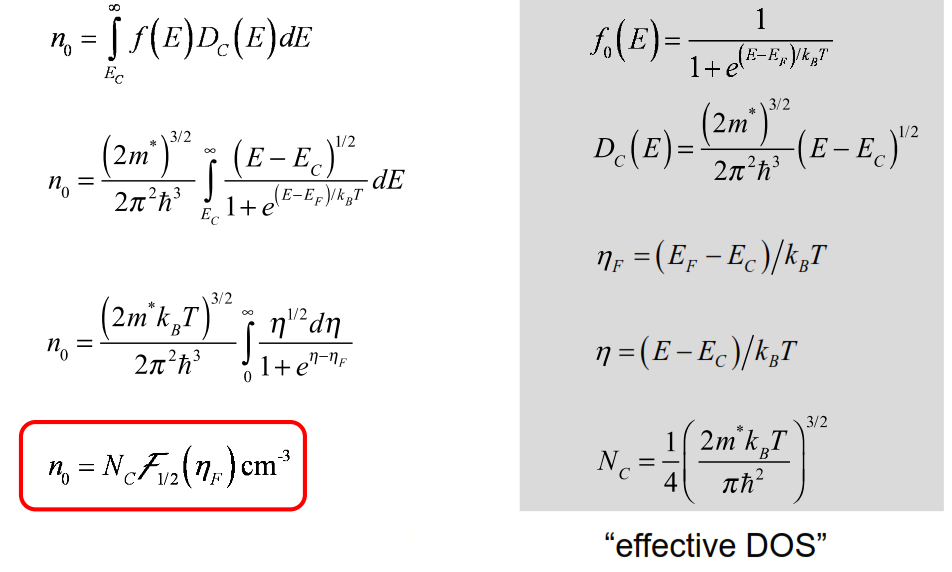 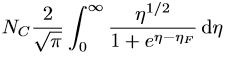 That integral cannot be done analytically.  It has to be done numerically!. The integral is called a Fermi-Dirac integral of order 1/2
Fermi-Dirac integrals
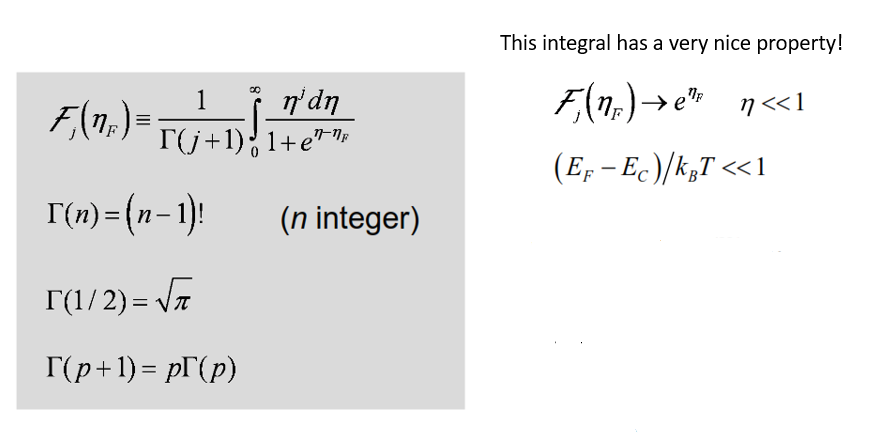 In a nondegenerate semiconductor this complicated Fermi-Dirac integral reduces to the familiar exponential.
Fermi-Dirac integral of order 1/2
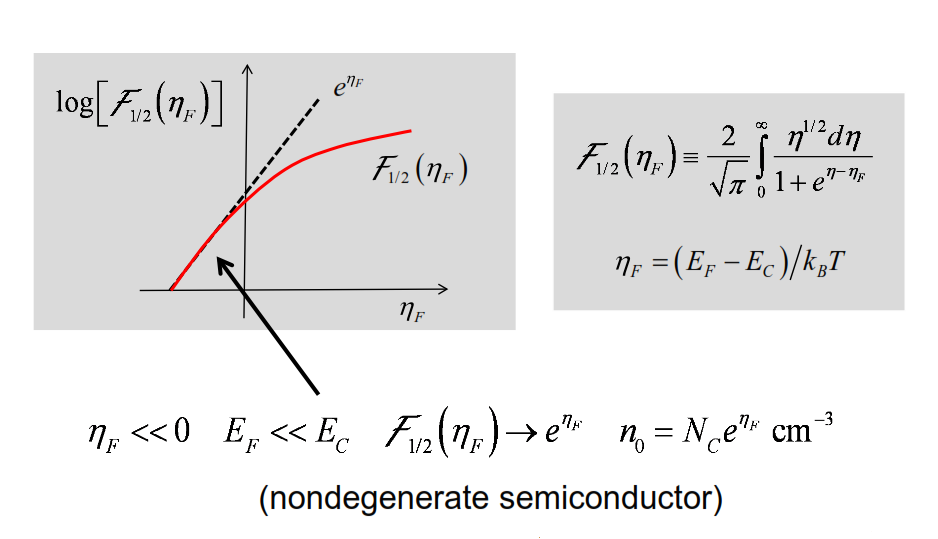 Nondegenerate semiconductor
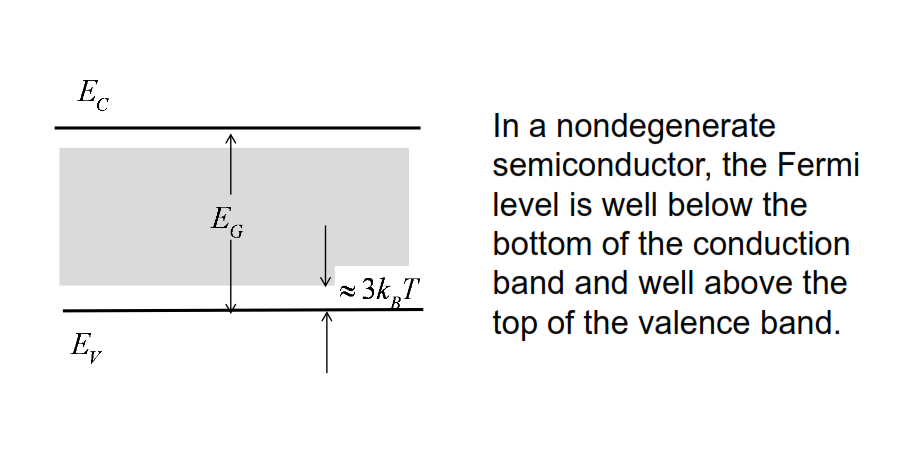 Compute the electron density
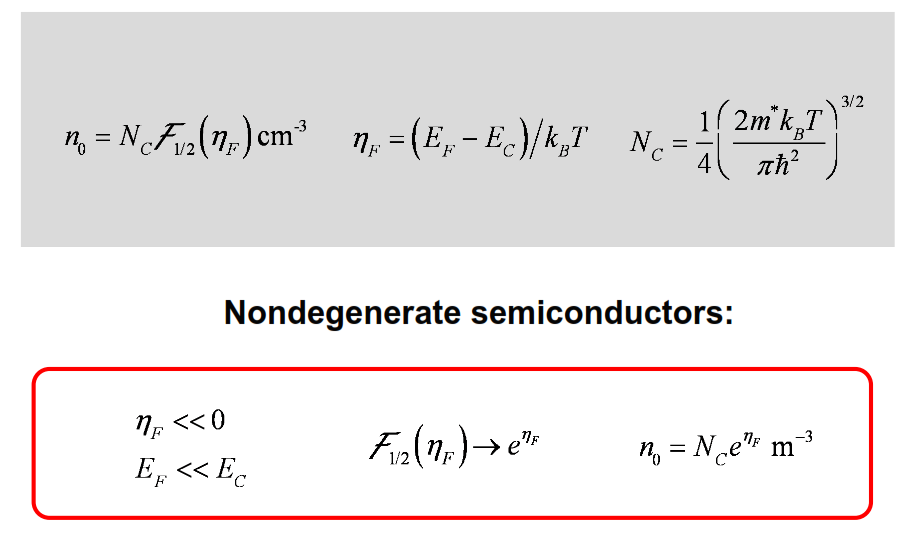 Compute the hole density
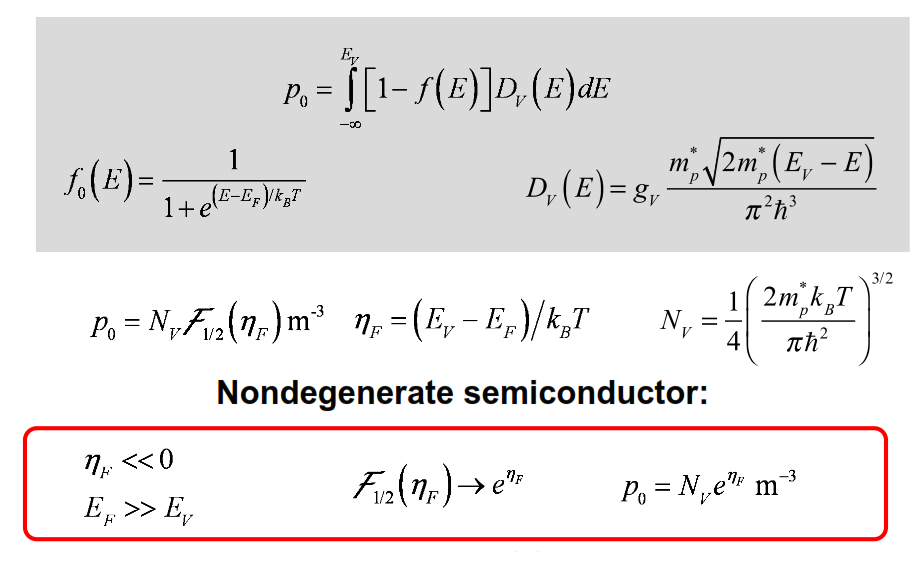 Summary
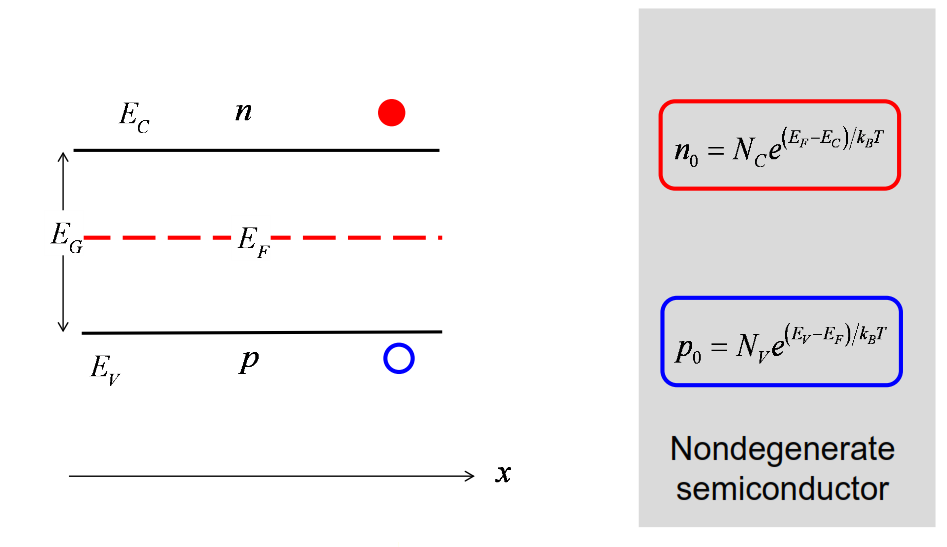 Unit 3:  Equilibrium Carrier Concentrations
 
Lecture 3.3:
Carrier concentration 
vs. Fermi level
Carrier concentrations
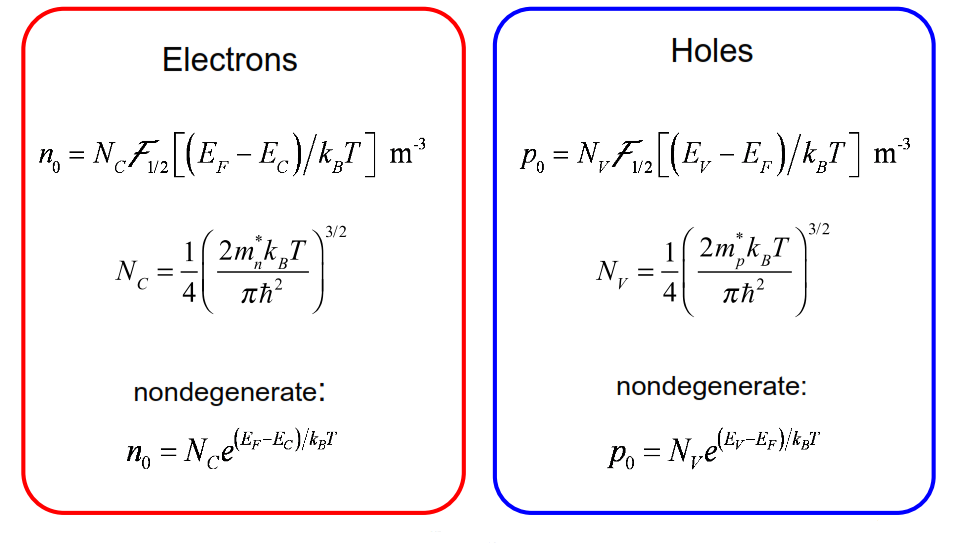 Electron concentration
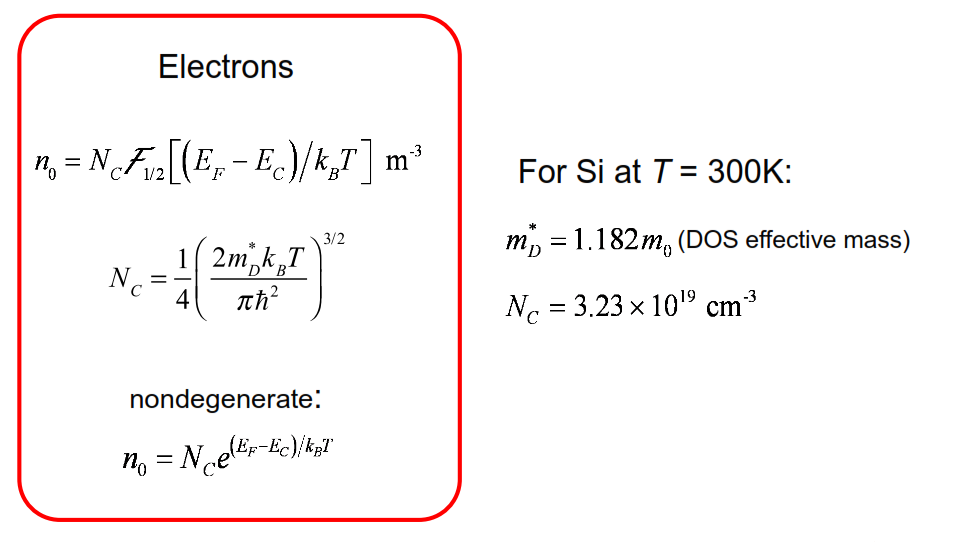 Hole concentration
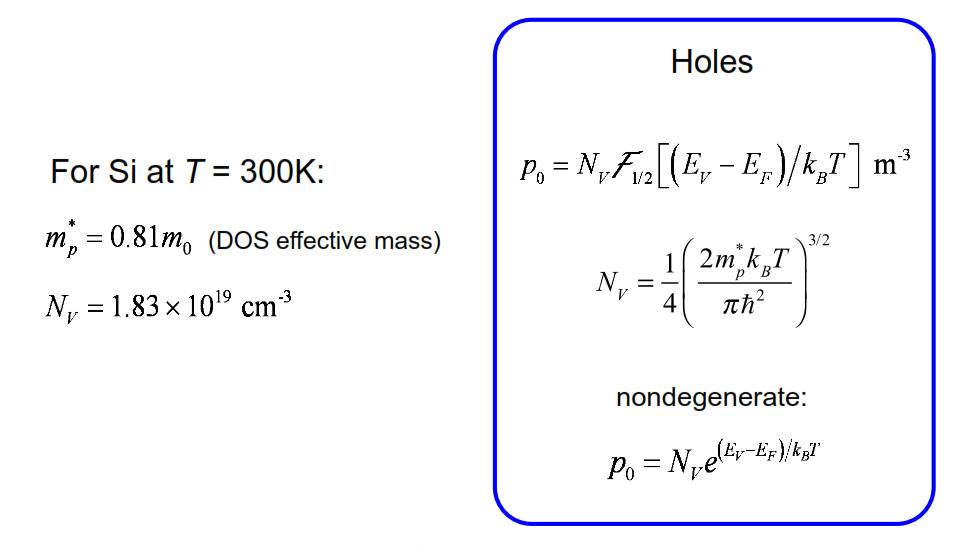 Fermi level and electron concentration
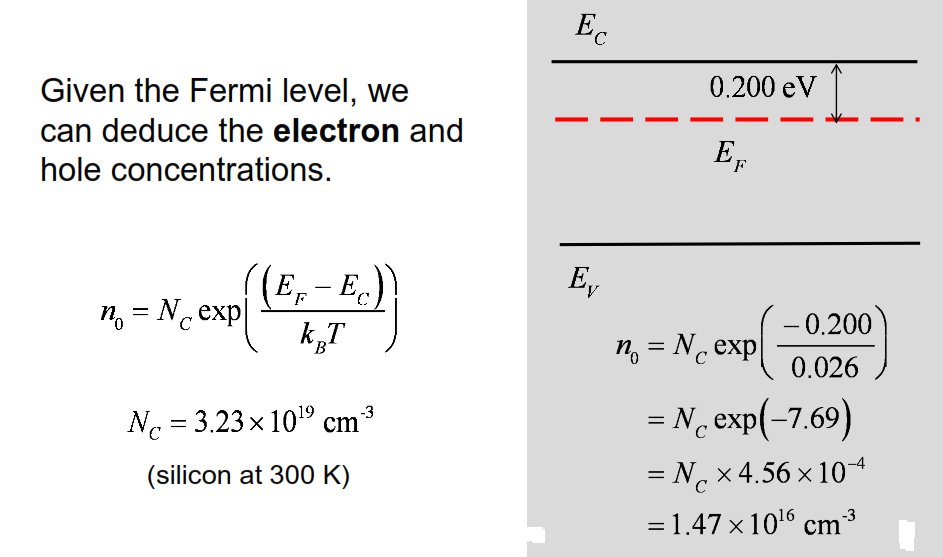 Fermi level and hole concentration
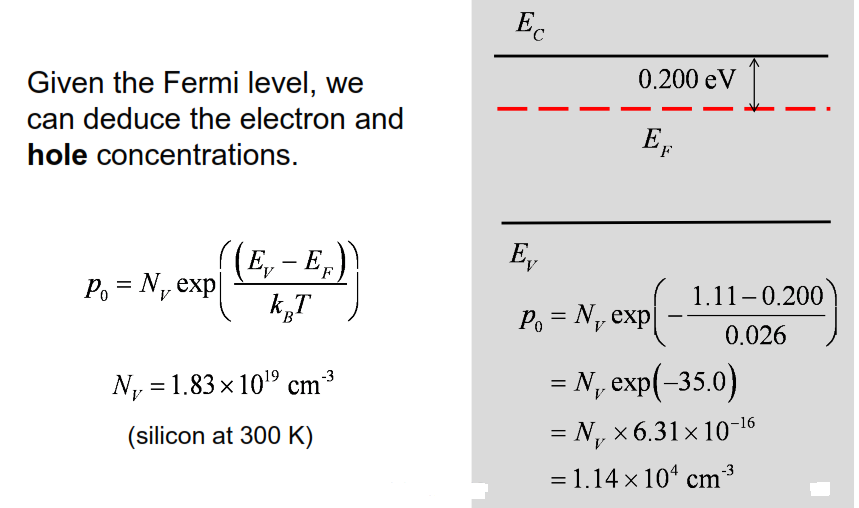 From carrier concentration to Fermi level
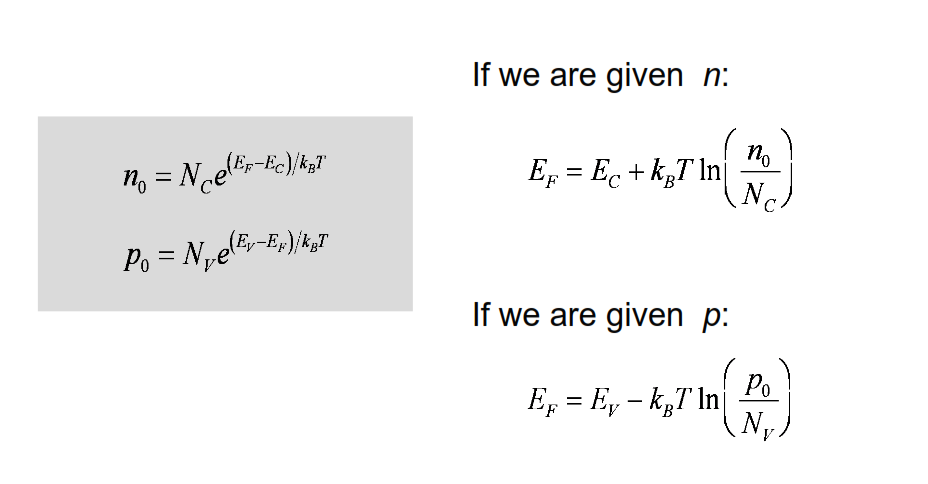 So we can go either way. Given n, we can compute EF. Given EF, we can compute n.
np product
The equilibrium product of the electron and hole concentrations is a very important quantity for a semiconductor.
np product
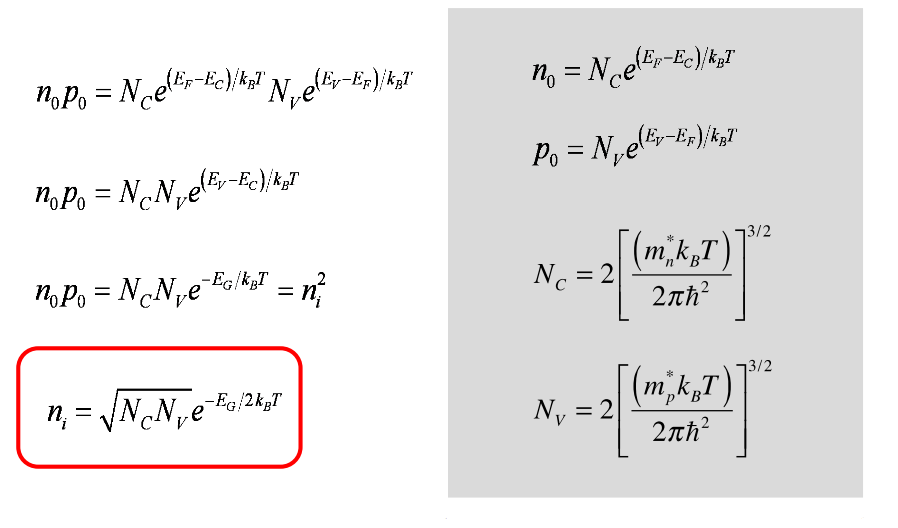 ni  doesn't depend on the Fermi level, so it's valid in an intrinsic semiconductor or any semiconductor.
np product
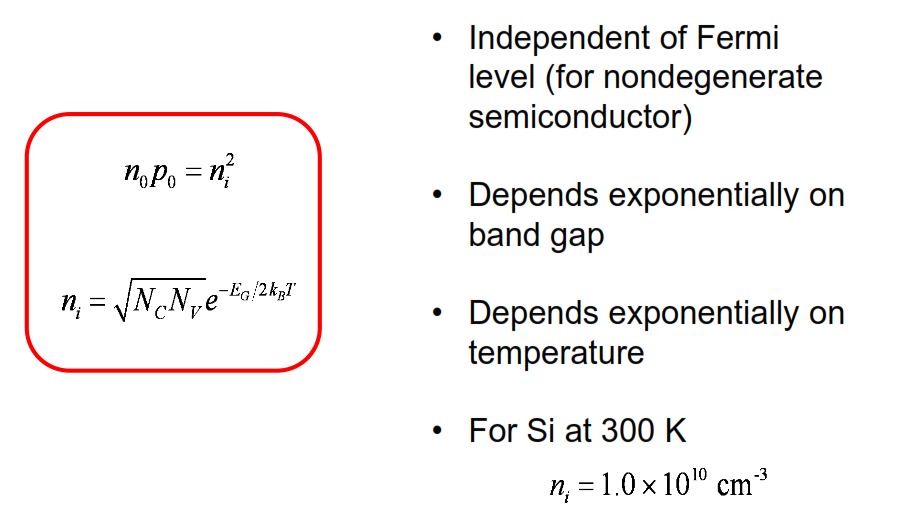 The wider the band gap, the harder it is to break those covalent bonds. The higher the temperature, the easier it is for the thermal energy to break those covalent bonds
Recall: Fermi level and hole concentration
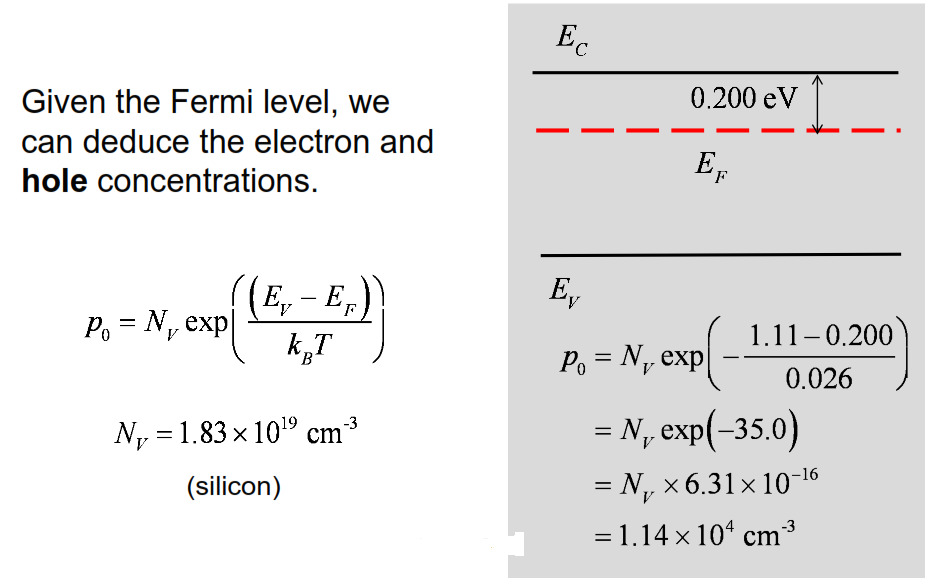 Another way
Now we have another way to do this problem
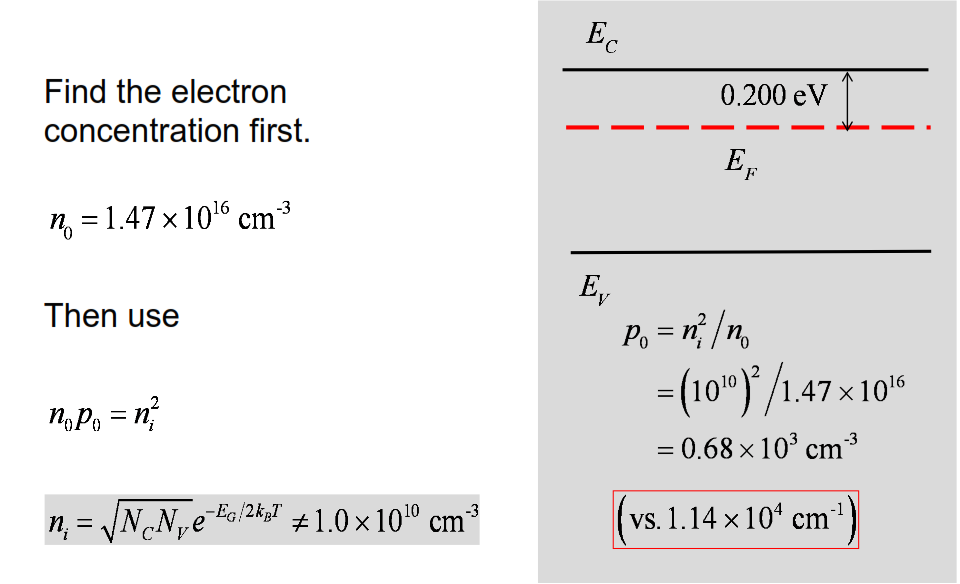 ni is difficult to compute exactly! because it depends exponentially on band gap and temperature
E-band diagram for N-type semiconductor
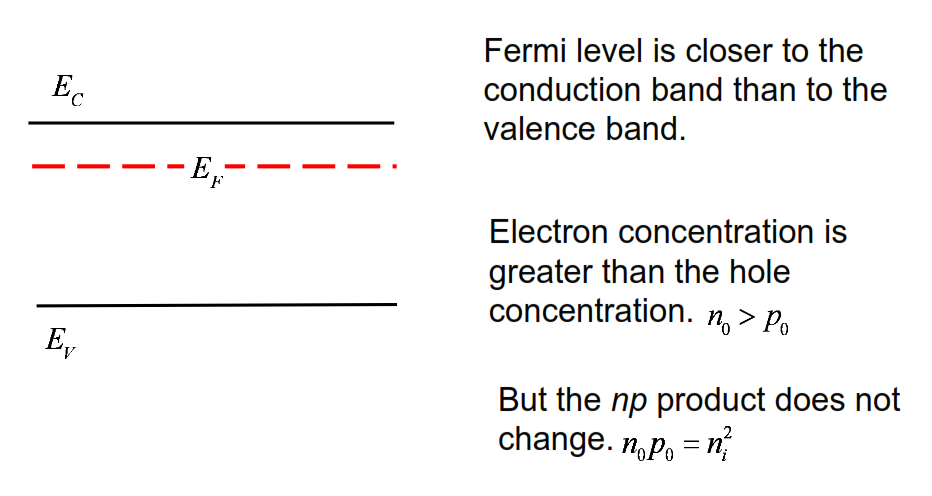 E-band diagram for P-type semiconductor
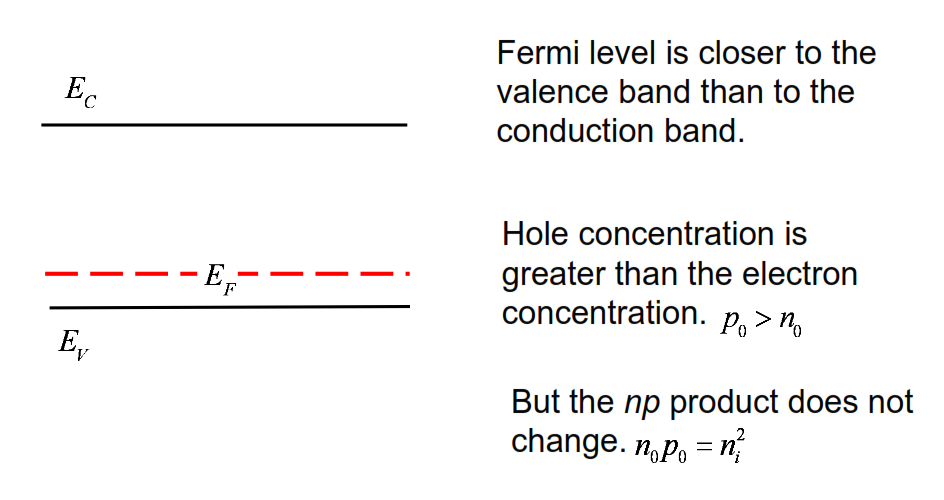 Intrinsic semiconductor
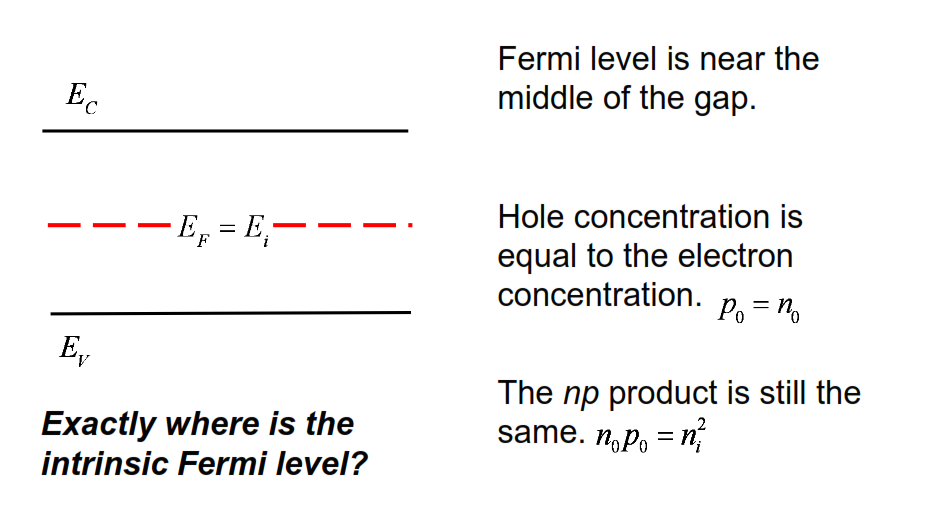 The intrinsic Fermi level
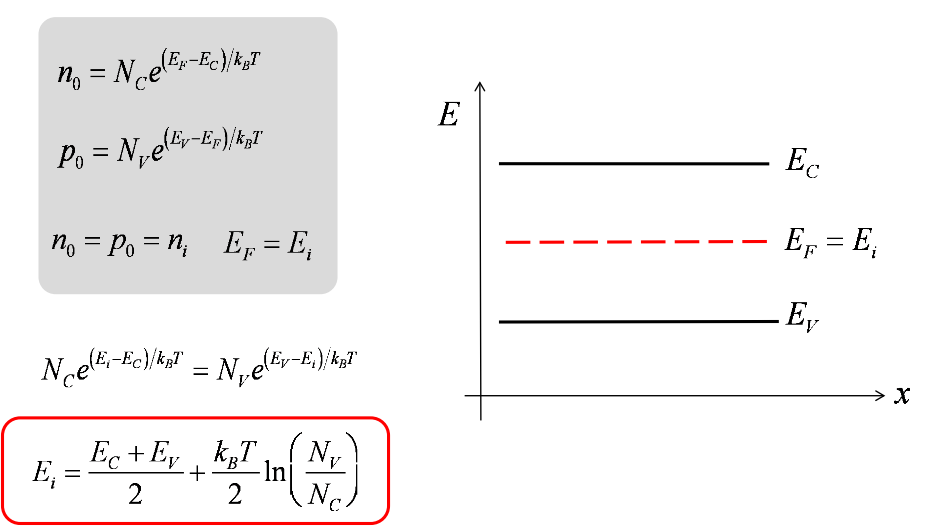 We will call the Fermi level in the intrinsic condition Ei instead of EF.
The intrinsic level: Silicon
let's work out some numbers for silicon
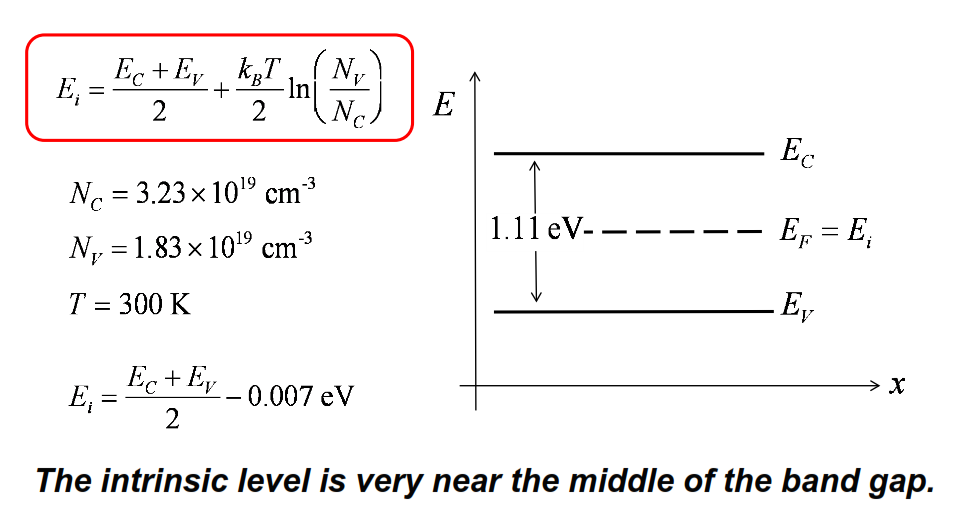 Alternative expression for carrier densities
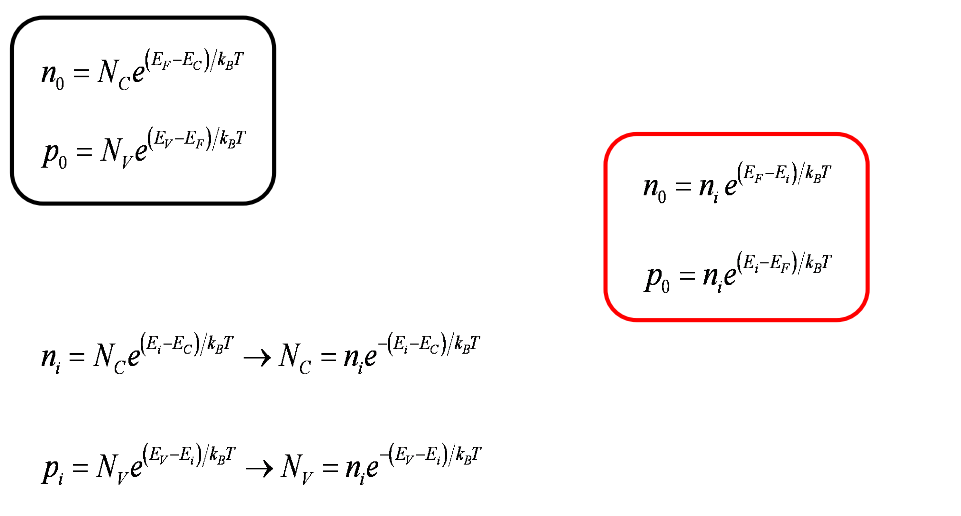 These two relations relate the carrier densities to the Fermi level and they're perfectly adequate. But there's another way to do this that's commonly done and it is useful also.
These two expressions are equal.
“Reading” an E-band diagram
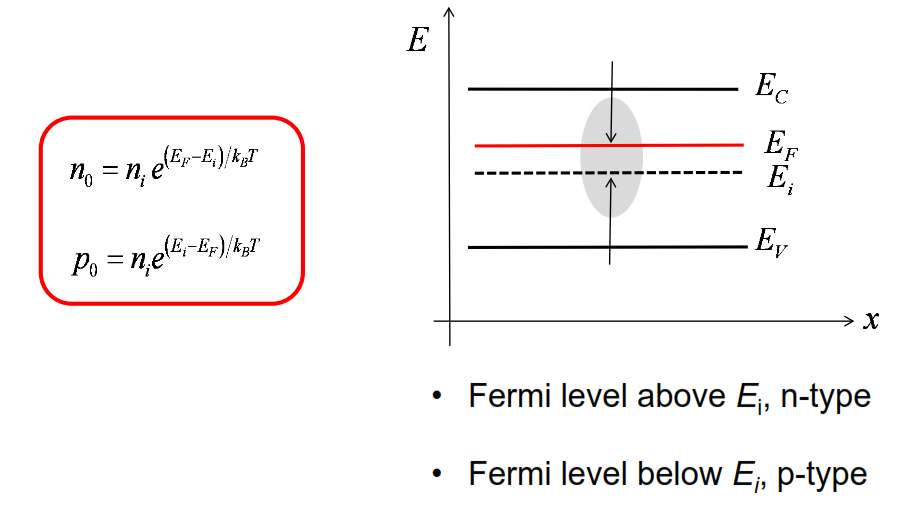 Summary
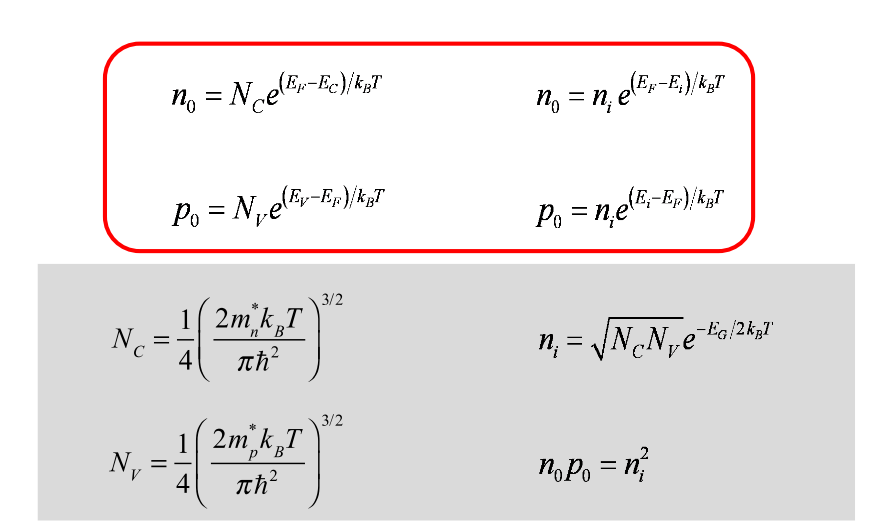 Unit 3:  Equilibrium Carrier Concentrations
 
Lecture 3.4:
Carrier concentration 
vs. doping density
Carrier concentrations vs. Fermi level
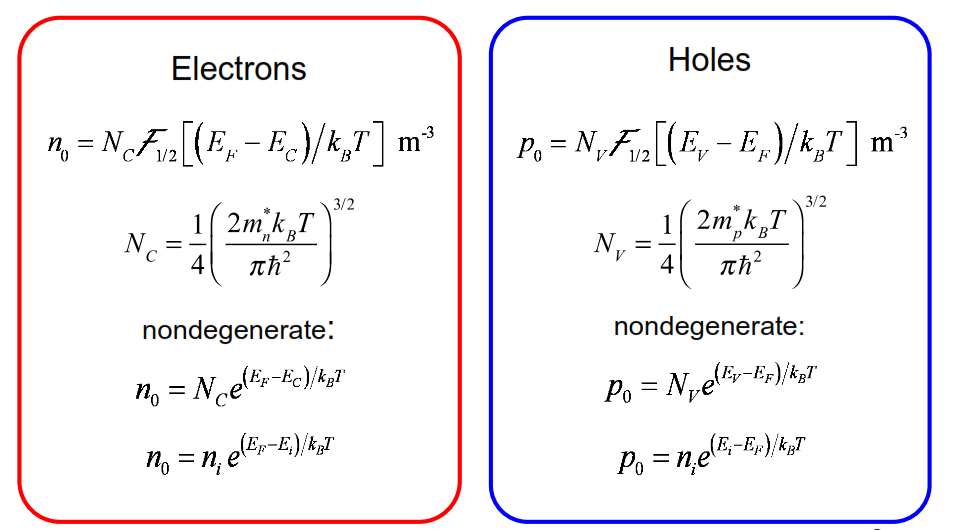 Space charge density
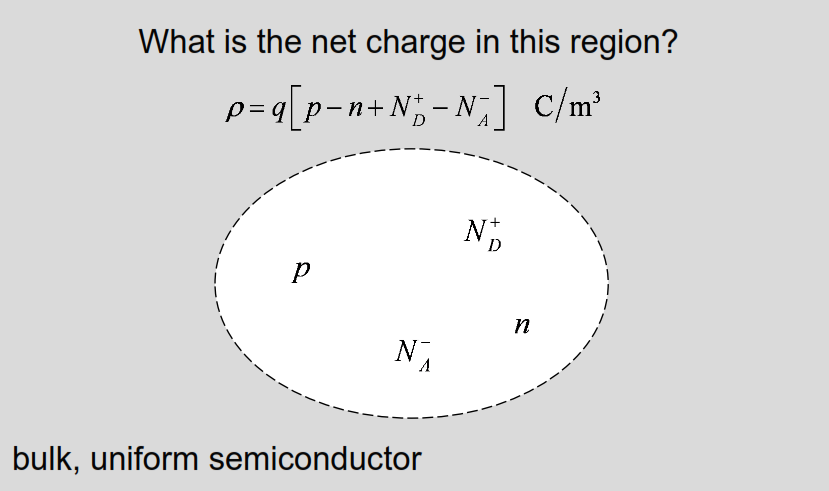 Space charge neutrality
Nature abhors a charge.

Mobile charges (electrons and holes) will be attracted to the immobile  ionized dopants), so that the net charge is zero.  



Almost uniform semiconductors will be nearly neutral, but with strong non-uniformities (e.g. PN junctions), there will  be a space charge.
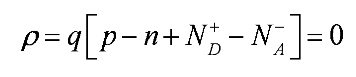 Fully ionized dopants
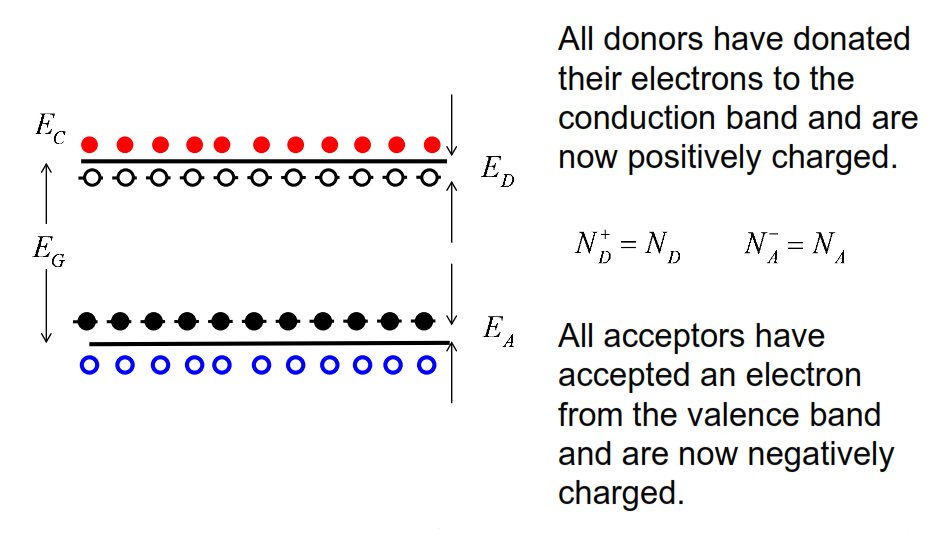 Space charge neutrality again
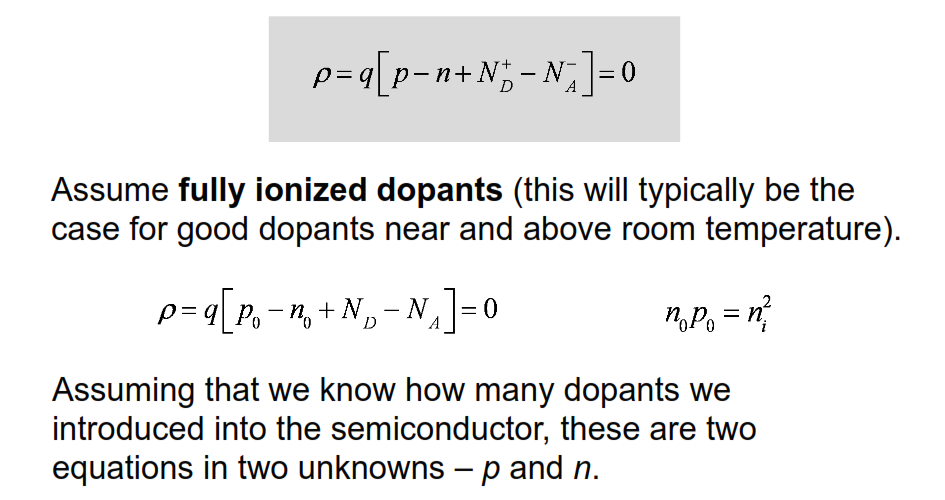 Solving for the carrier density
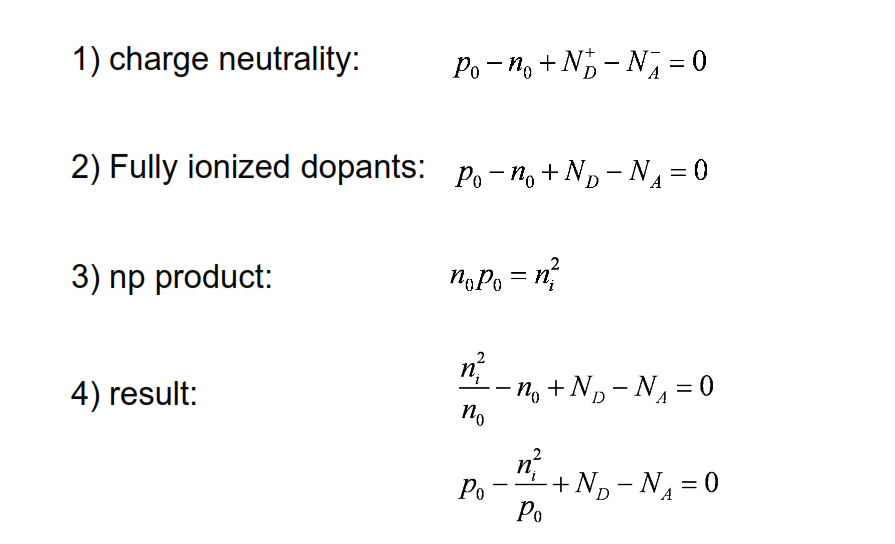 Result: N-type
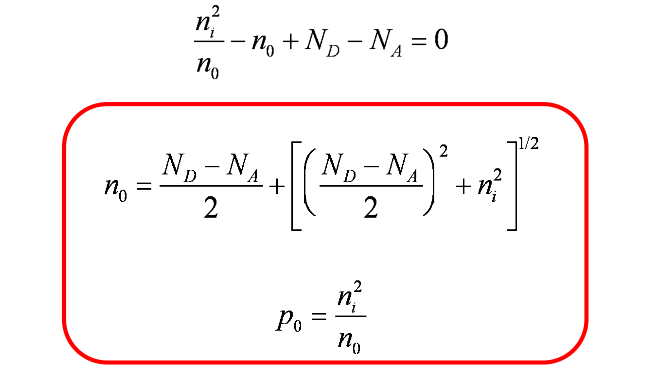 Result: P-type
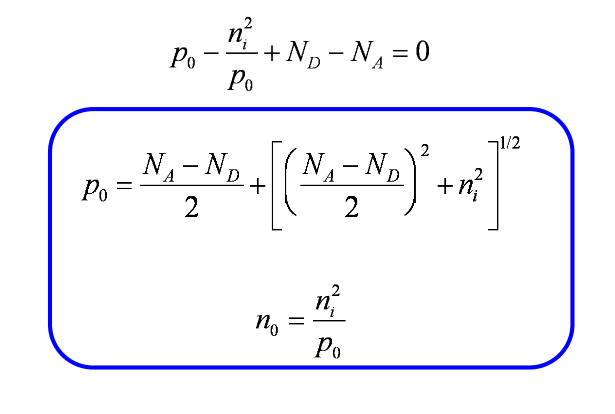 Example 1
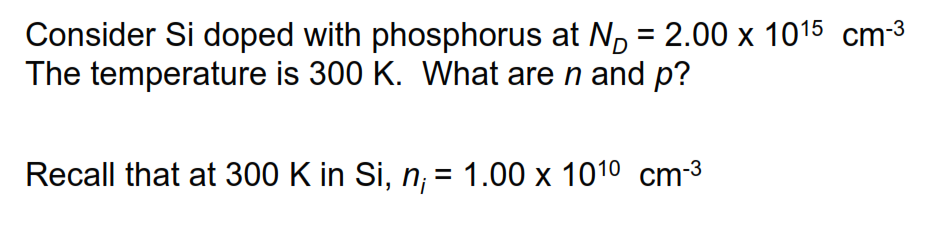 Soln
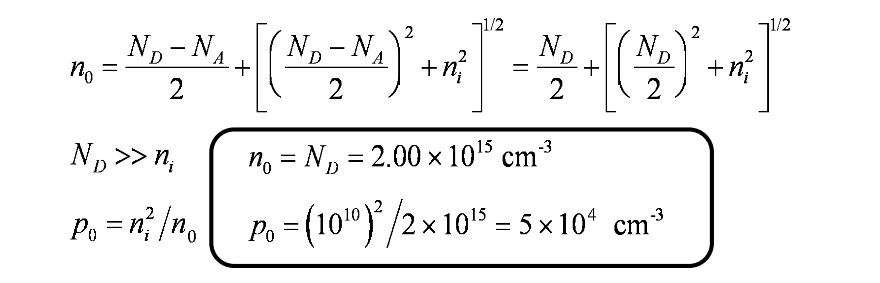 Example 2
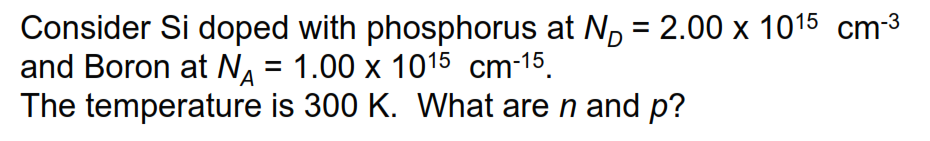 Soln
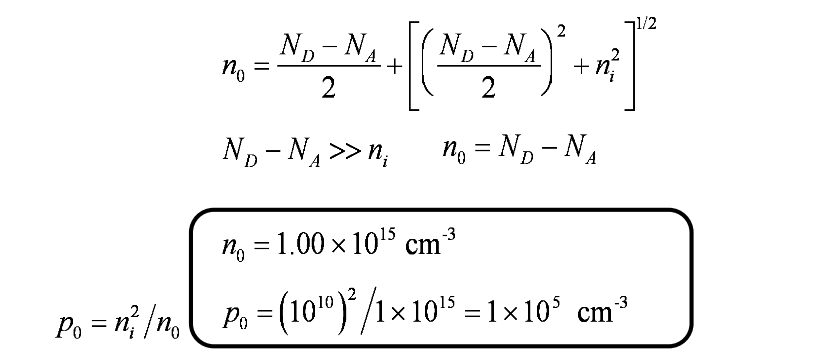 Conclusion
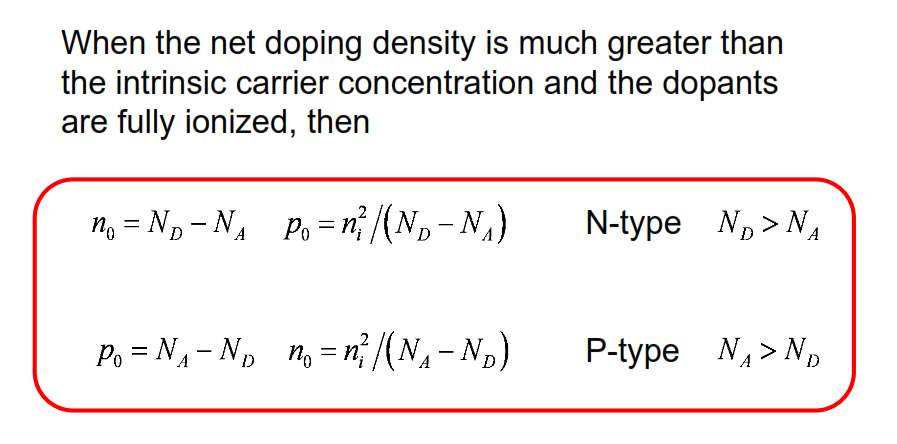 Summary
Unit 3:  Equilibrium Carrier Concentrations
 
Lecture 3.5:
Carrier concentration 
vs. temperature
Carrier concentration vs. temperature
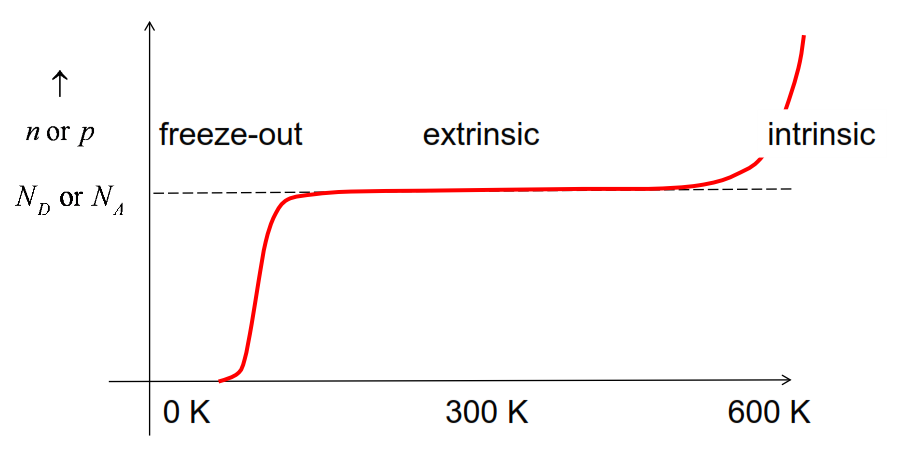 How the carrier concentration varies with temperature?
The extrinsic region
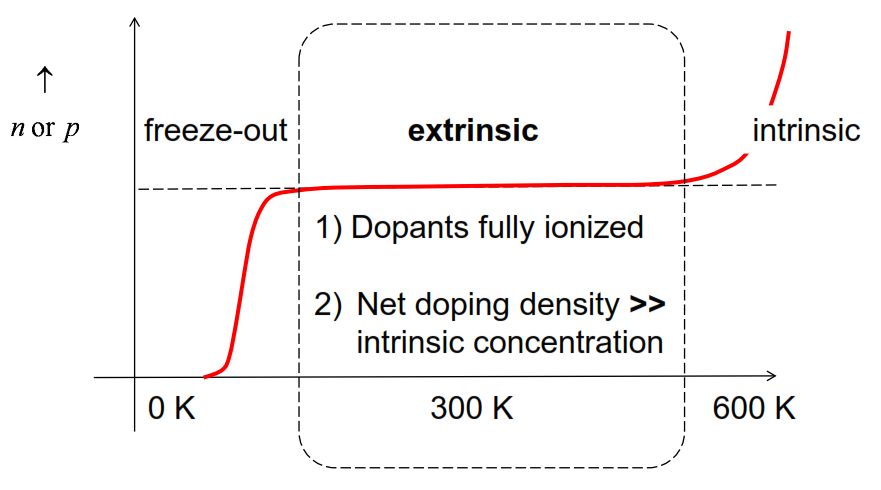 The extrinsic region
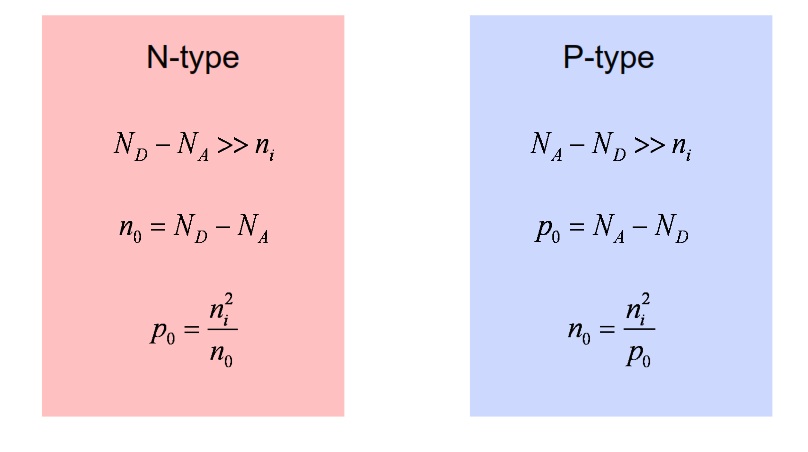 The intrinsic region
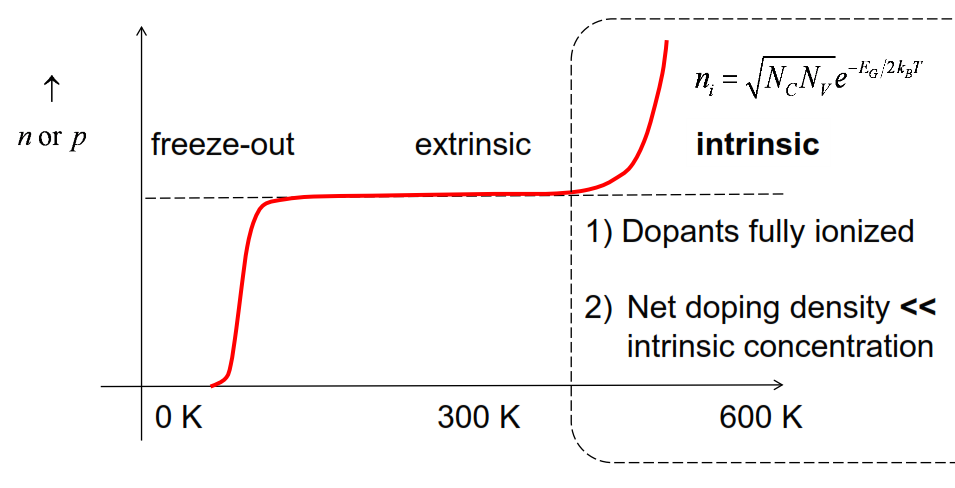 Result: N-type
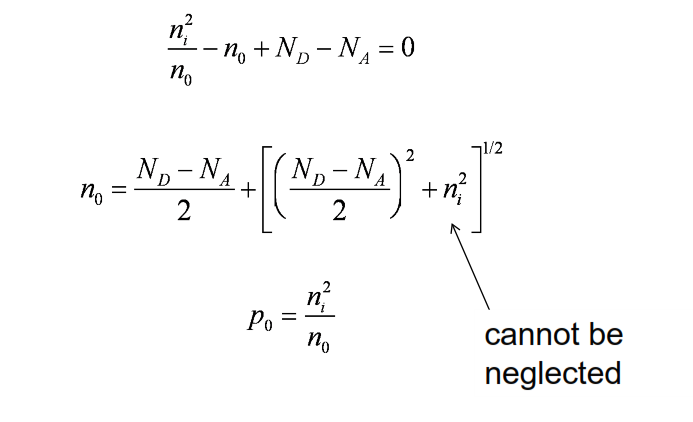 Result: P-type
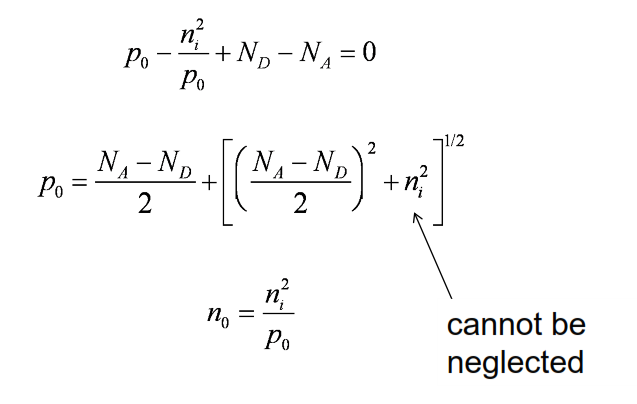 Example 3
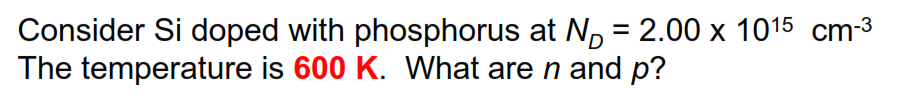 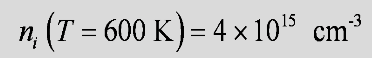 Soln
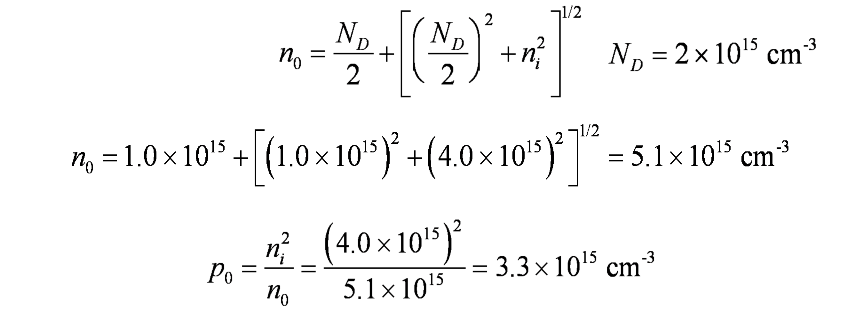 Soln
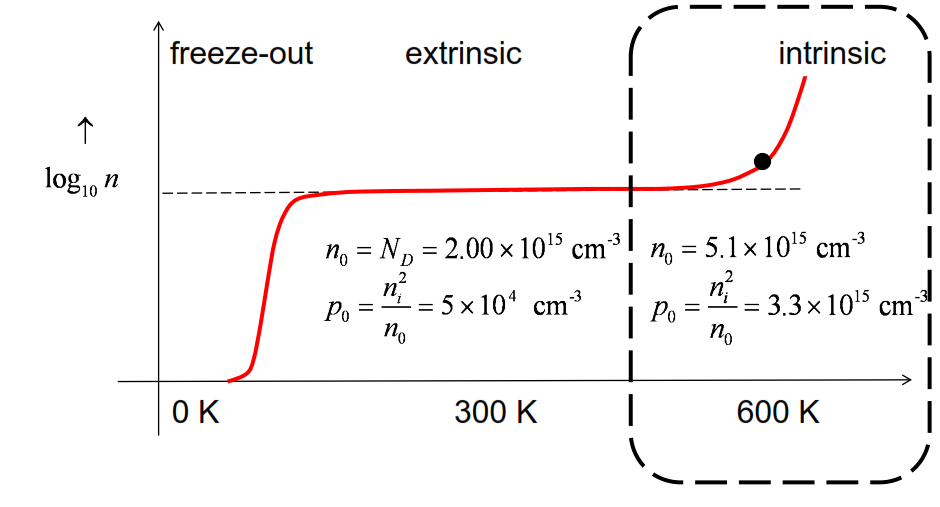 Comment
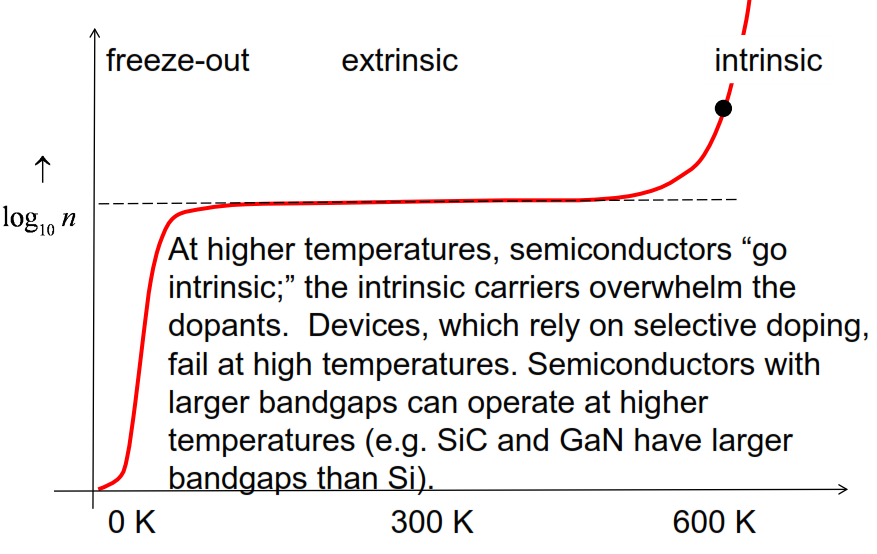 The freeze-out region
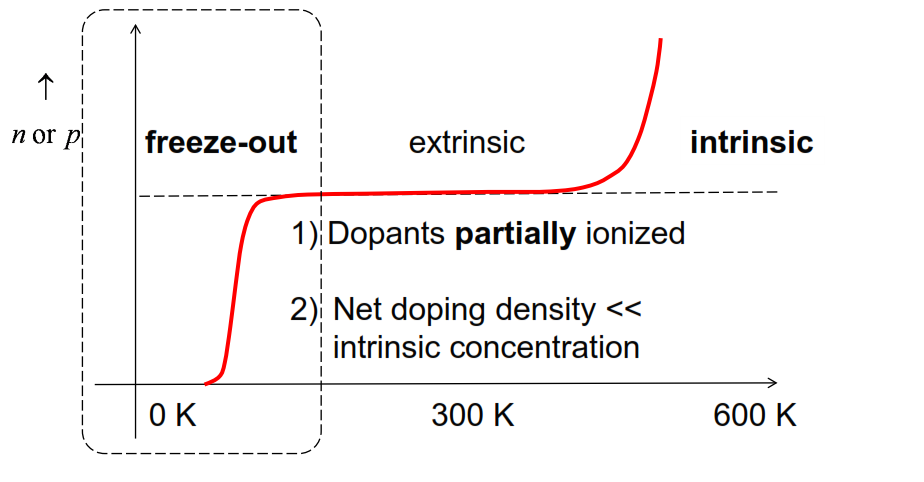 Net doping density >> intrinsic concentration
Solving for the carrier density: N-type
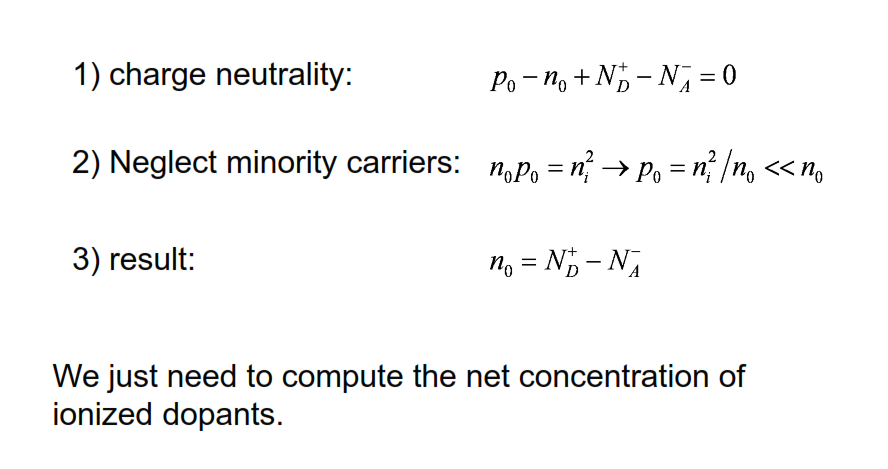 Low temperature
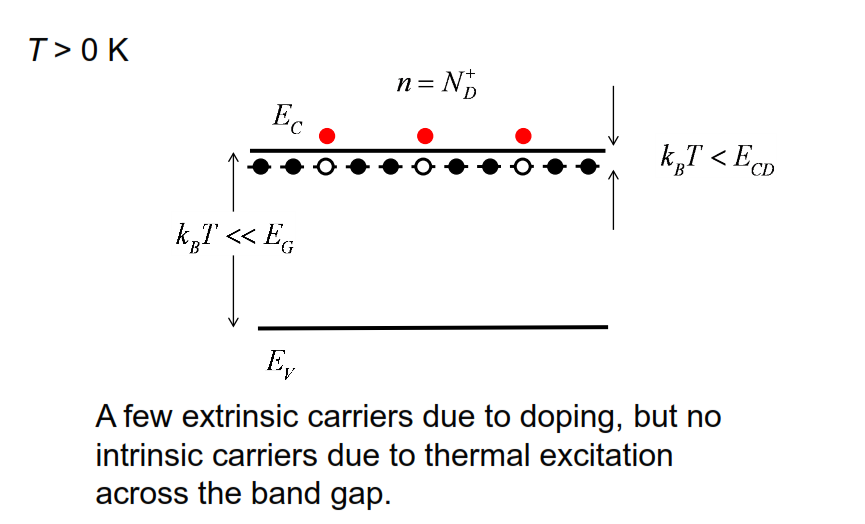 Ionized donor concentration
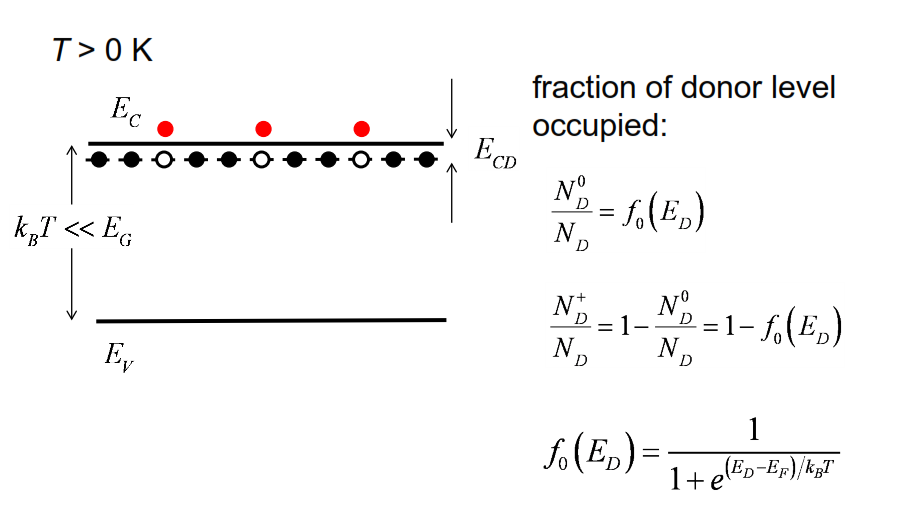 Ionized donor concentration
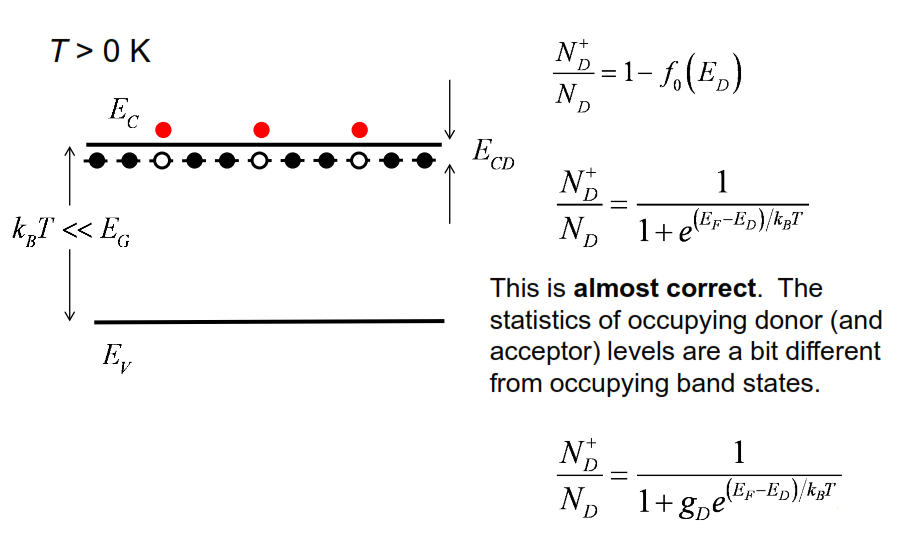 Ionized dopant concentration
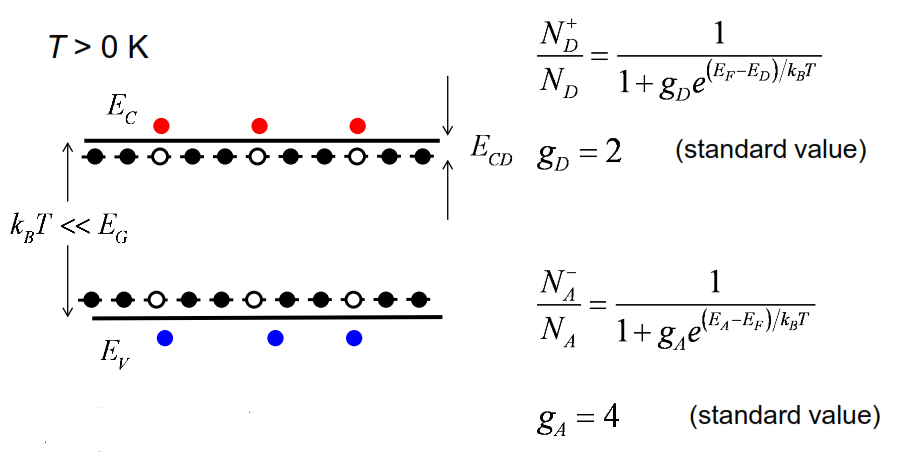 Example: N-type sample
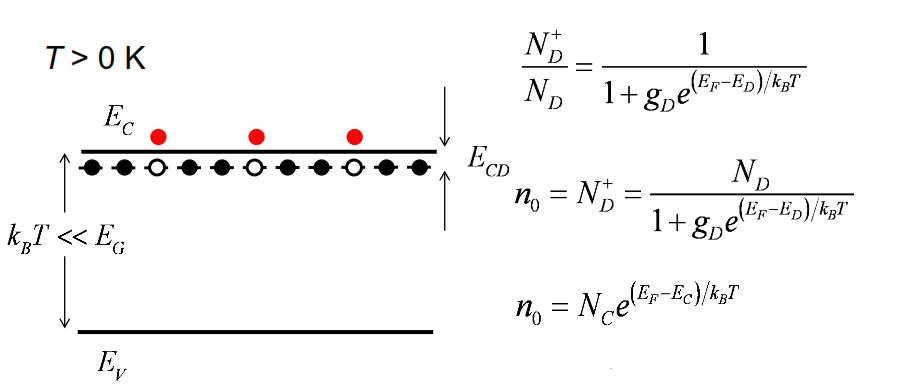 The freeze-out region
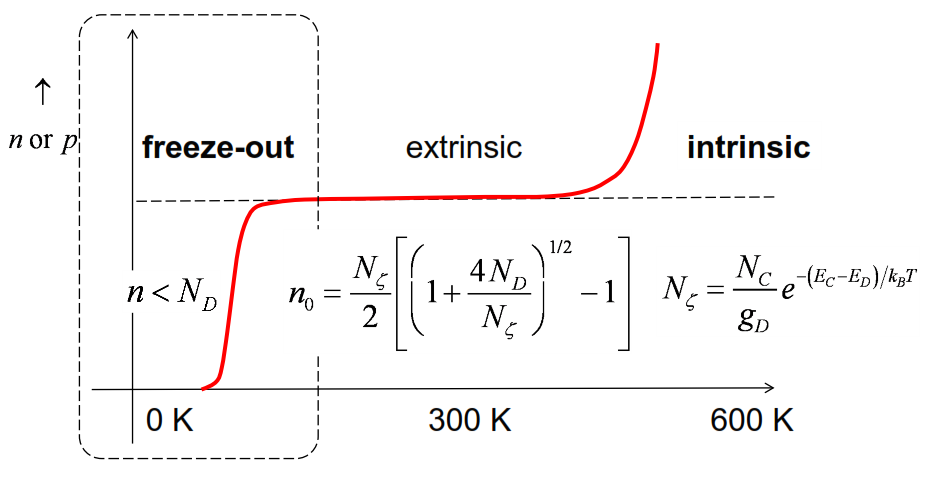 The freeze-out region
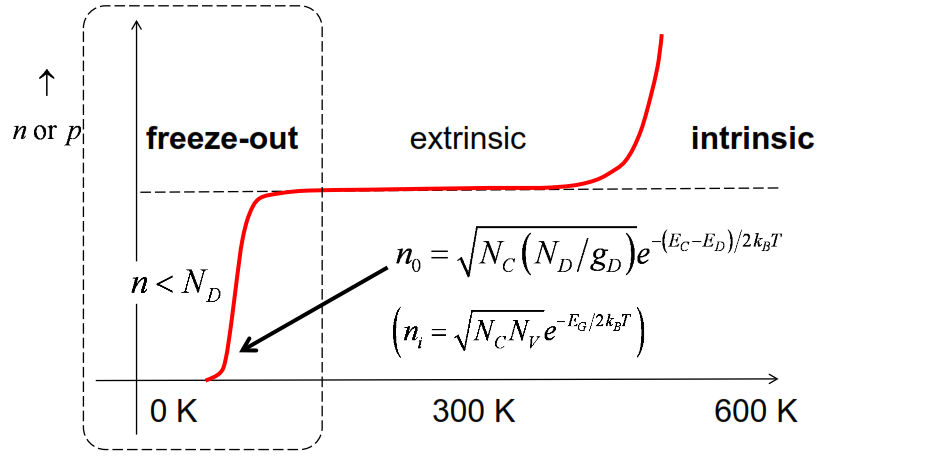 Comment
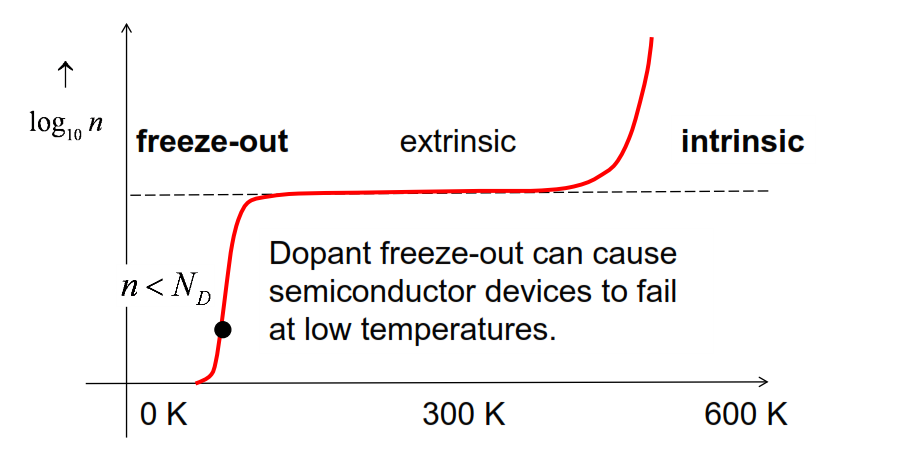 Metal-insulator transition
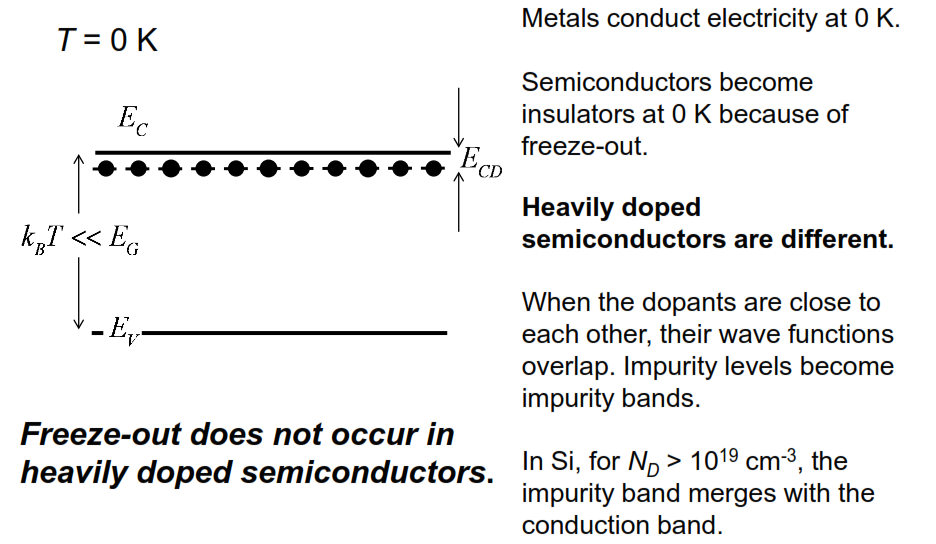 Question
We now understand how the carrier concentration varies with temperature. How does the Fermi level vary with temperature?
Fermi level vs. temperature
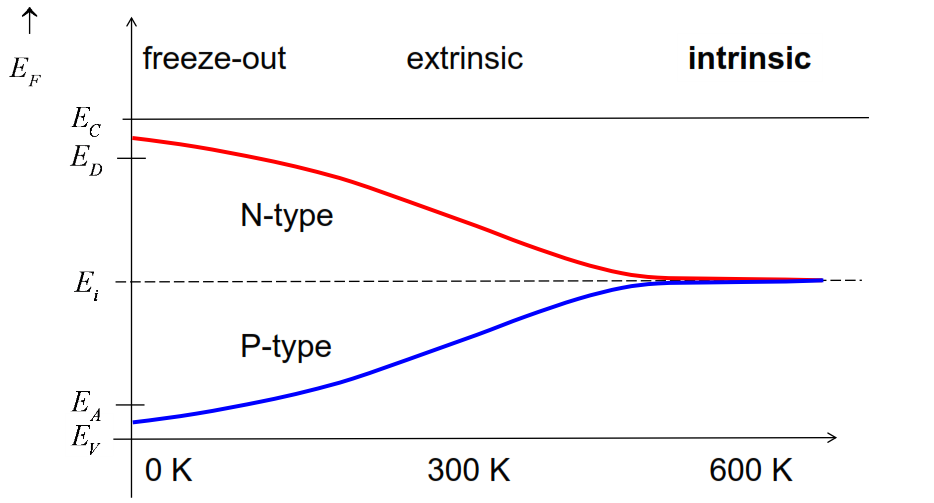 Summary
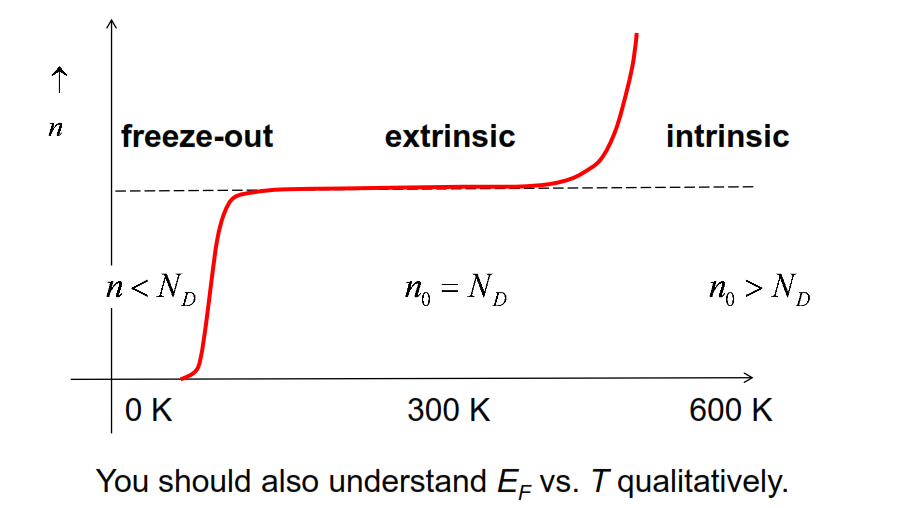 Unit 3:  Equilibrium Carrier Concentrations
 
Lecture 3.6:
Unit 3 Summary
Fermi function
The Fermi function gives the probability that a state (if it exists) is occupied in equilibrium. 




The two key parameters in the Fermi function are the Fermi level and the temperature.
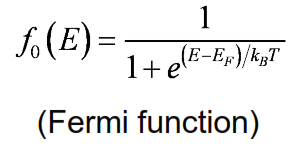 Fermi level and temperature
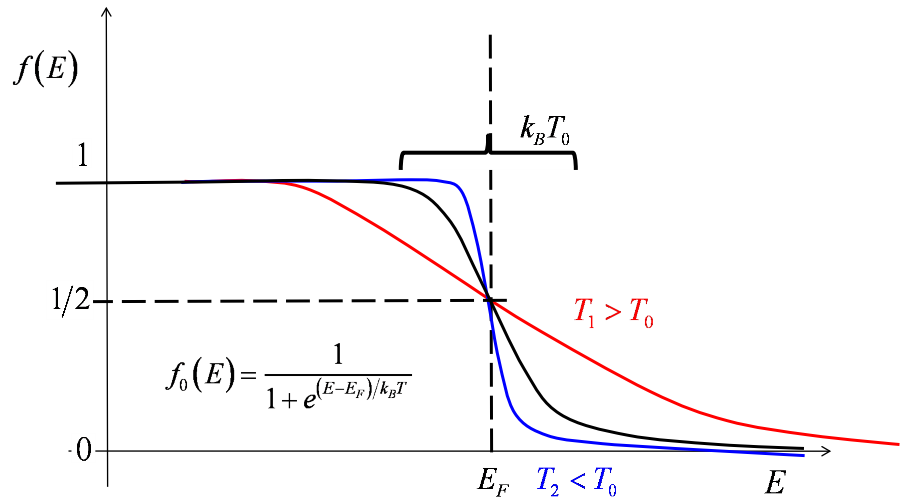 Distribution of carriers in the bands
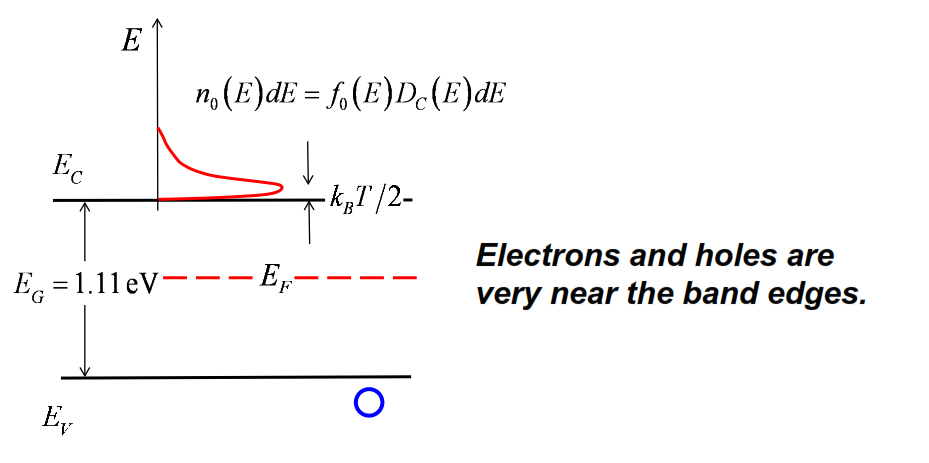 Fermi-Dirac integrals
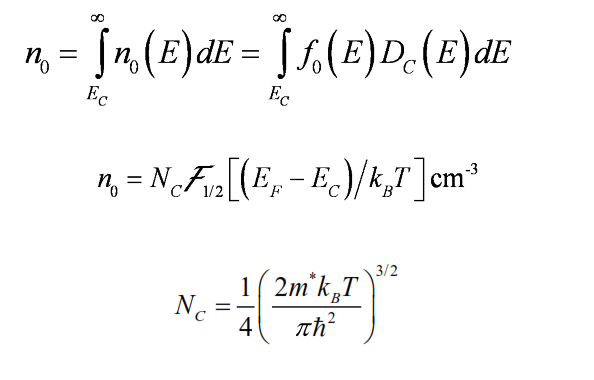 FD integrals and exponentials
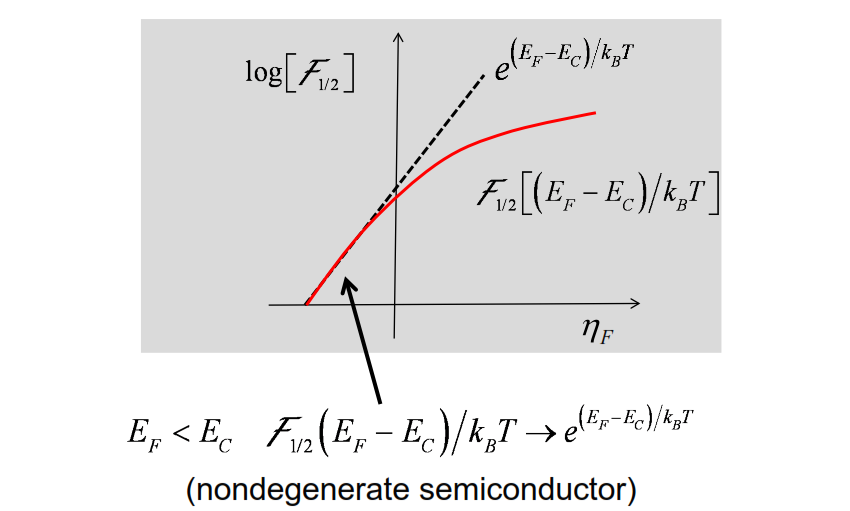 Nondegenerate semiconductors
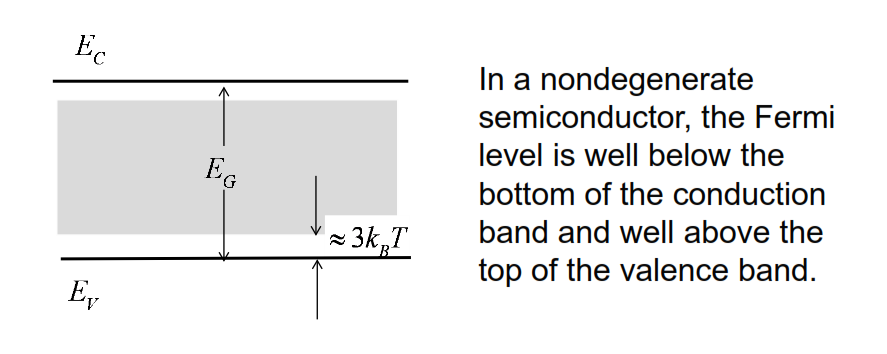 Carrier densities for nondegenerate semiconductors
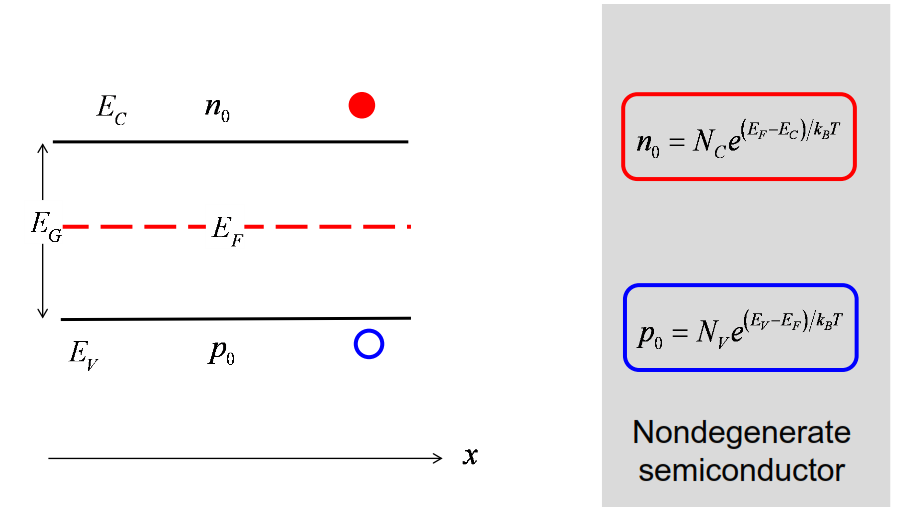 np product
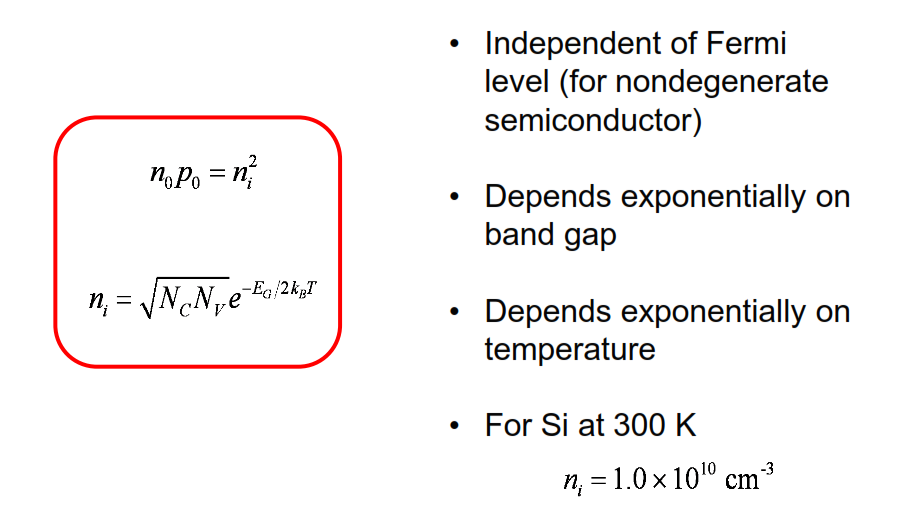 The intrinsic Fermi level
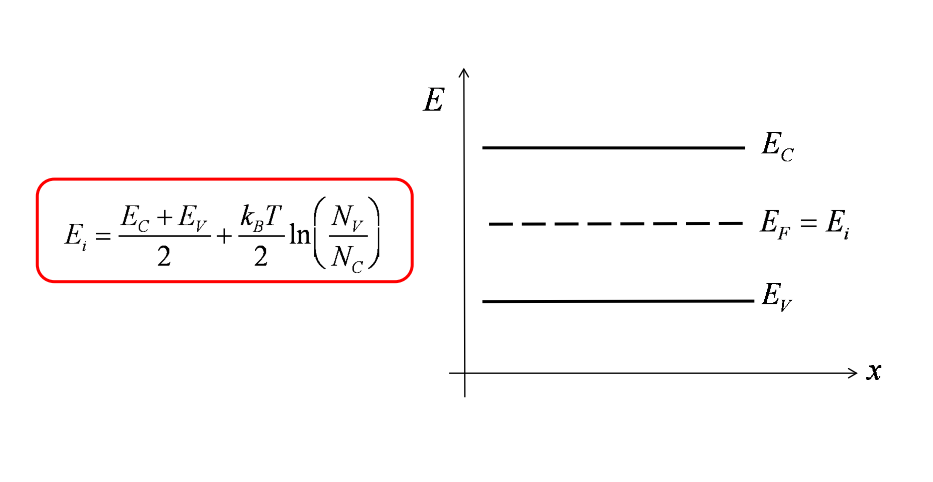 Carrier concentration relations (nondegenerate)
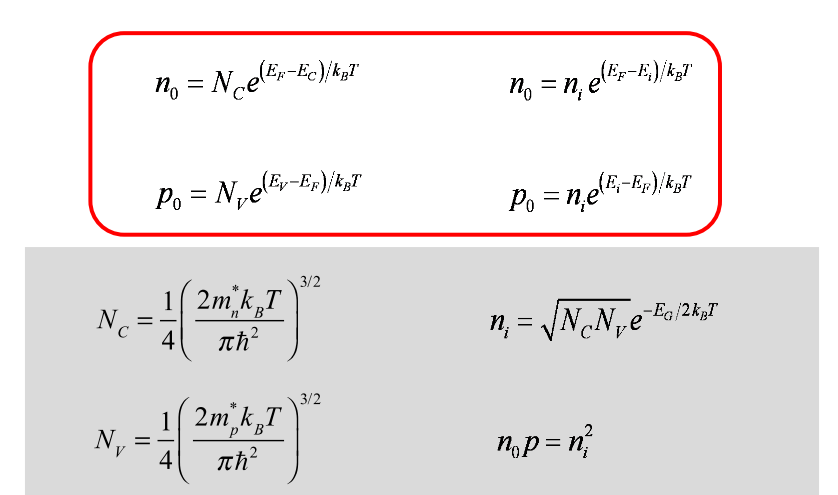 Reading an e-band diagram
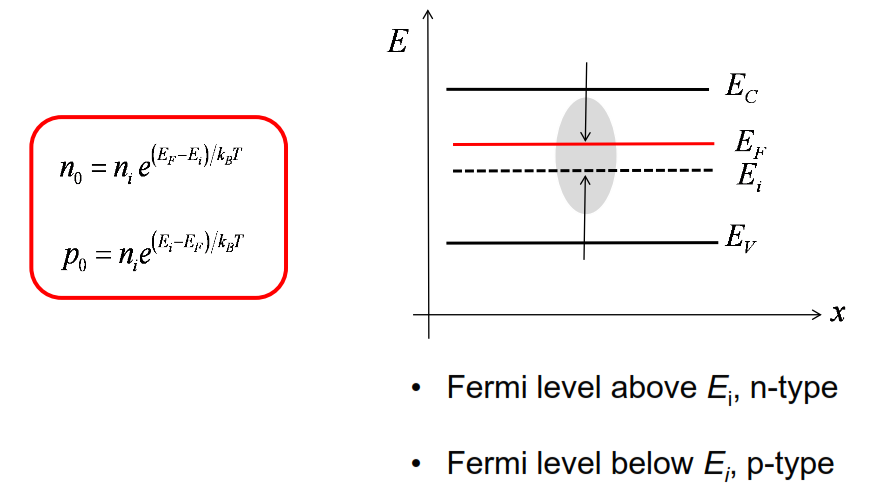 Carrier concentration vs. doping
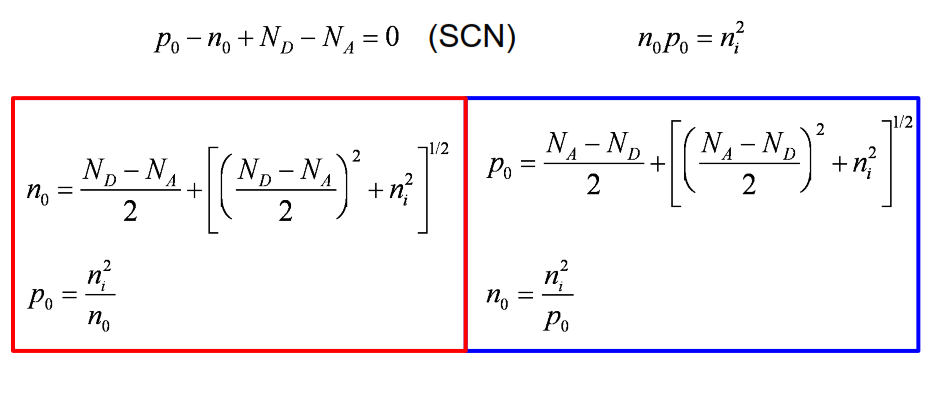 Extrinsic region
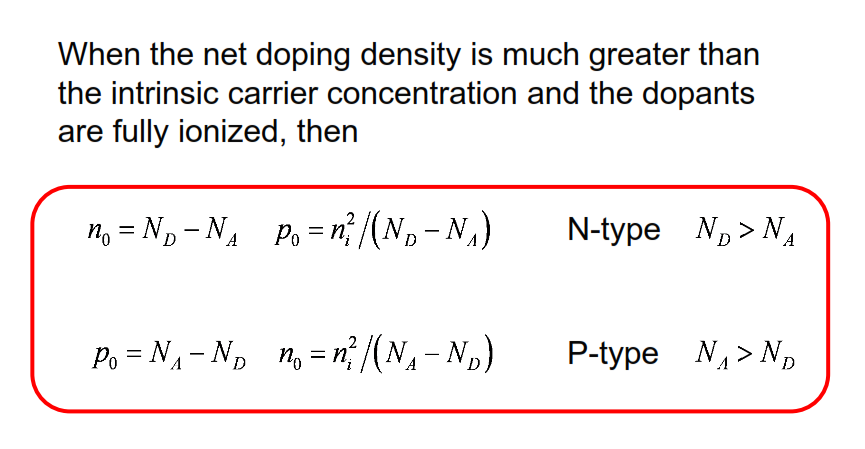 The intrinsic region
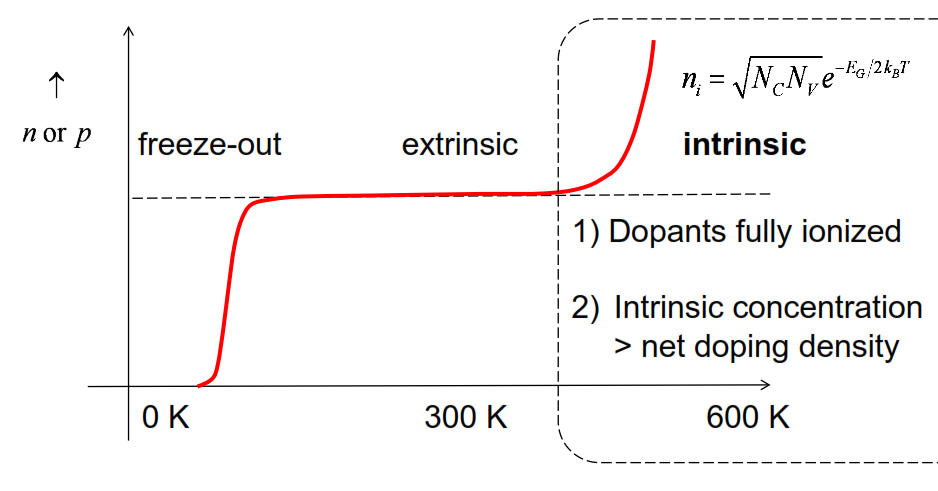 The freeze out region (just for your information)
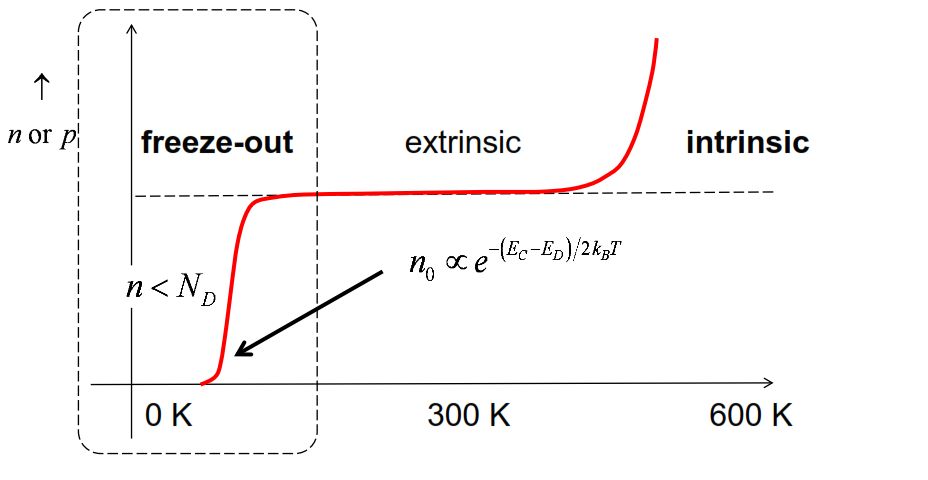 Fermi level vs. temperature
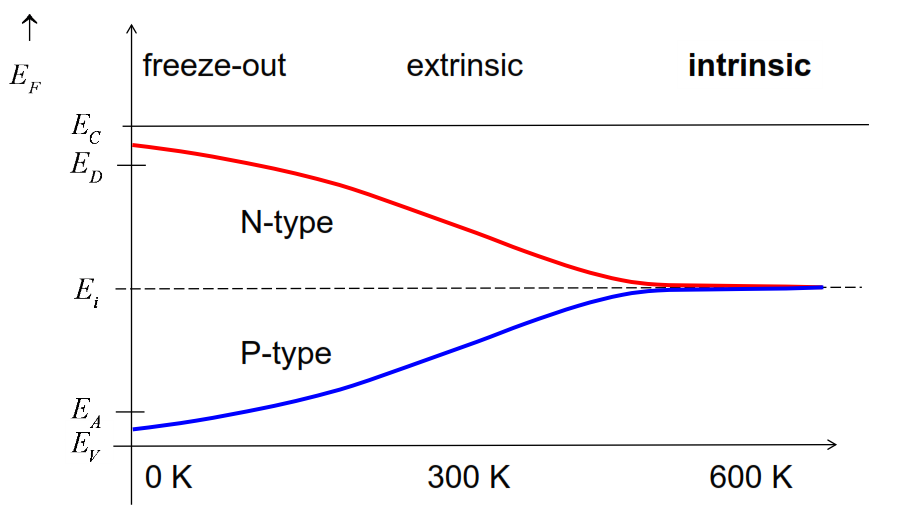 Unit summary
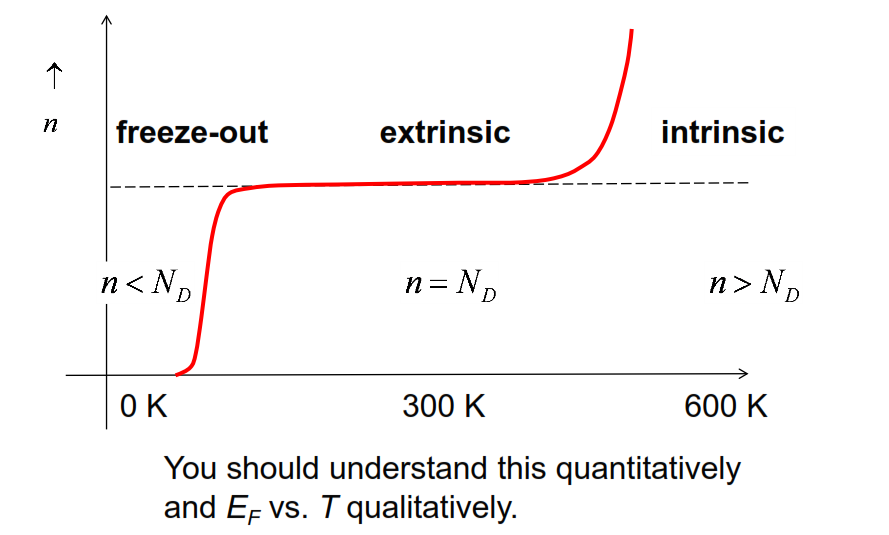